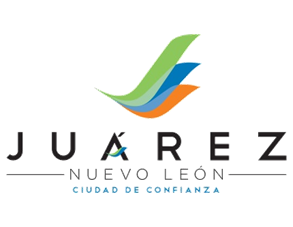 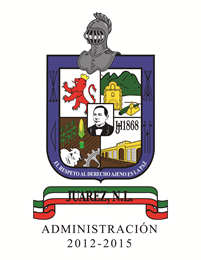 MUNICIPIO DE JUÁREZ, NUEVO LEÓN
ADMINISTRACIÓN 2012-2015
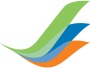 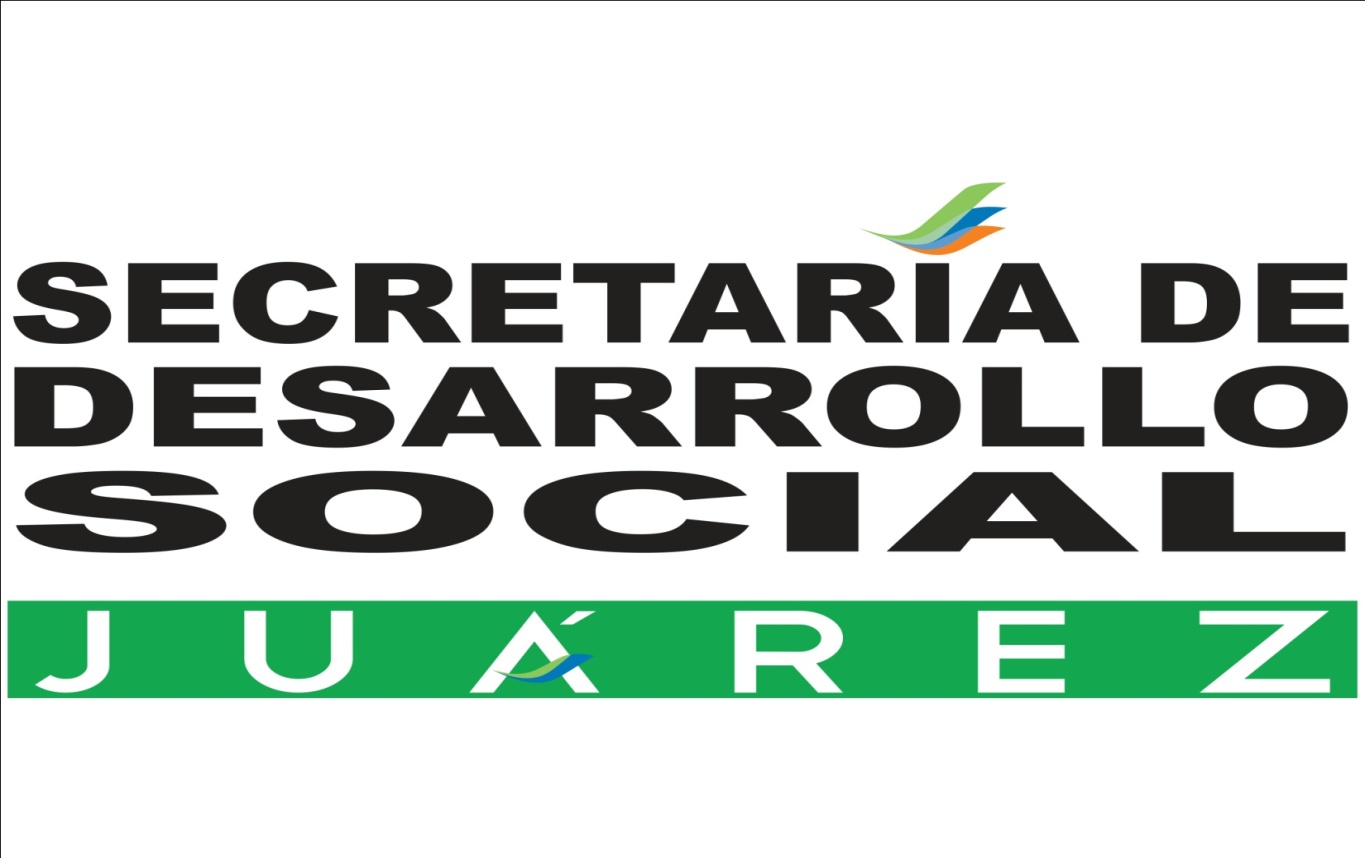 INFORME DE ACCIONES REALIZADAS EN MARZO 2014
LIC. FÉLIX CÉSAR SALINAS MORALES
SECRETARIO DE DESARROLLO SOCIAL MUNICIPAL
SECRETARÍA DE DESARROLLO SOCIAL
1
OBJETIVO
En la actual presentación, se revisan los avances y los nuevos compromisos  por parte de la Secretaria de Desarrollo social y sus Direcciones, con el fin de que día a día se obtenga de manera tangible, una respuesta concreta a las diferentes acciones comprometidas con nuestros ciudadanos.
SECRETARÍA DE DESARROLLO SOCIAL
2
INSTITUTO MUNICIPAL DE LAS MUJERES
C. MARICRUZ OYERVIDEZ GUTIERREZ
Día Internacional de la Mujer.

Expo Mujer.

Cursos de Autoempleo.

Platicas de Desarrollo Humano.
SECRETARÍA DE DESARROLLO SOCIAL
3
1.-CONFERENCIA DÍA INTERNACIONAL DE LA MUJER
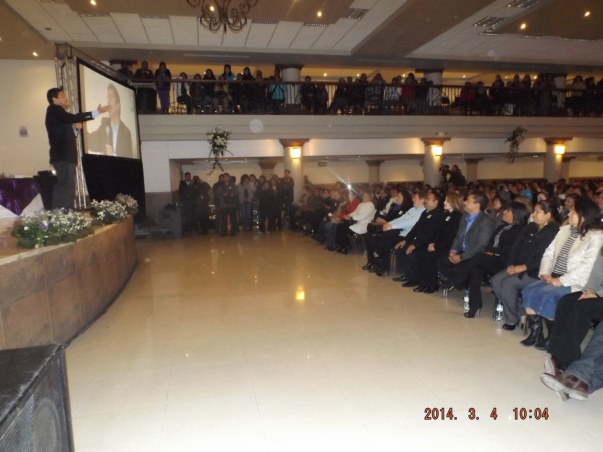 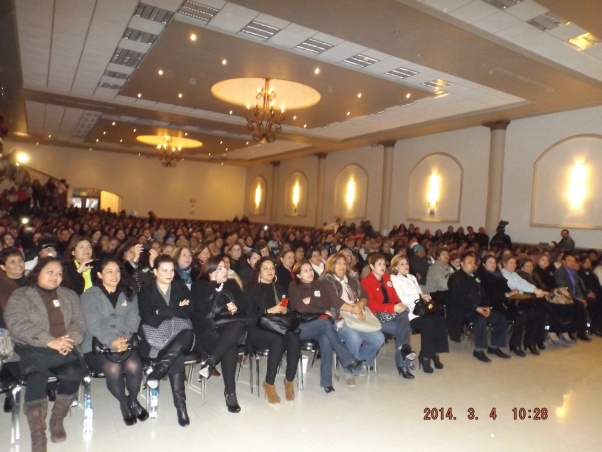 Se llevo a cabo la conferencia impartida por el Dr. César Lozano denominada “Mujeres Difíciles, Hombres Complicados” en el Auditorio Municipal, el día martes 04 de Marzo con una asistencia de más de 970 personas, que disfrutaron este evento.
SECRETARÍA DE DESARROLLO SOCIAL
4
2.- EXPO MUJER
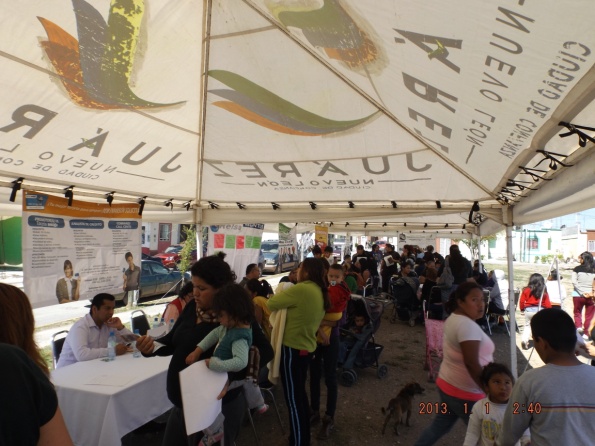 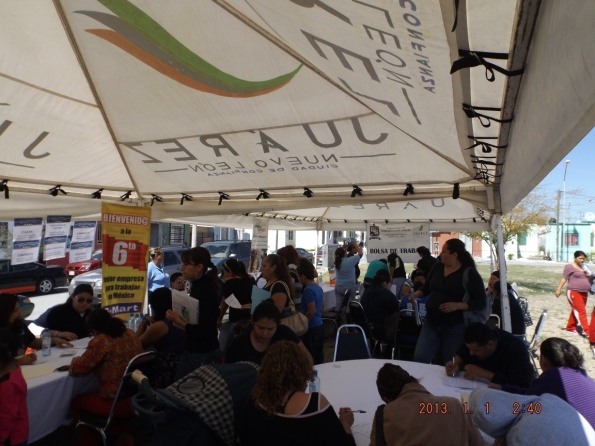 Este evento se realizo el 11 de Marzo en la Col. Villas de San José, en donde un conjunto de empresas ofrecieron empleo a Mujeres de nuestro Municipio y además Mujeres emprendedoras expusieron los productos que ellas elaboran y venden, para mejorar su economía familiar, obtuvimos una asistencia de aprox. 400 personas.
SECRETARÍA DE DESARROLLO SOCIAL
5
3.- CURSOS DE AUTOEMPLEO
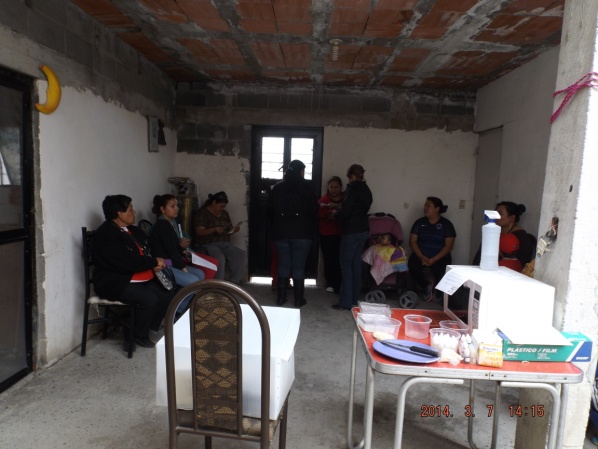 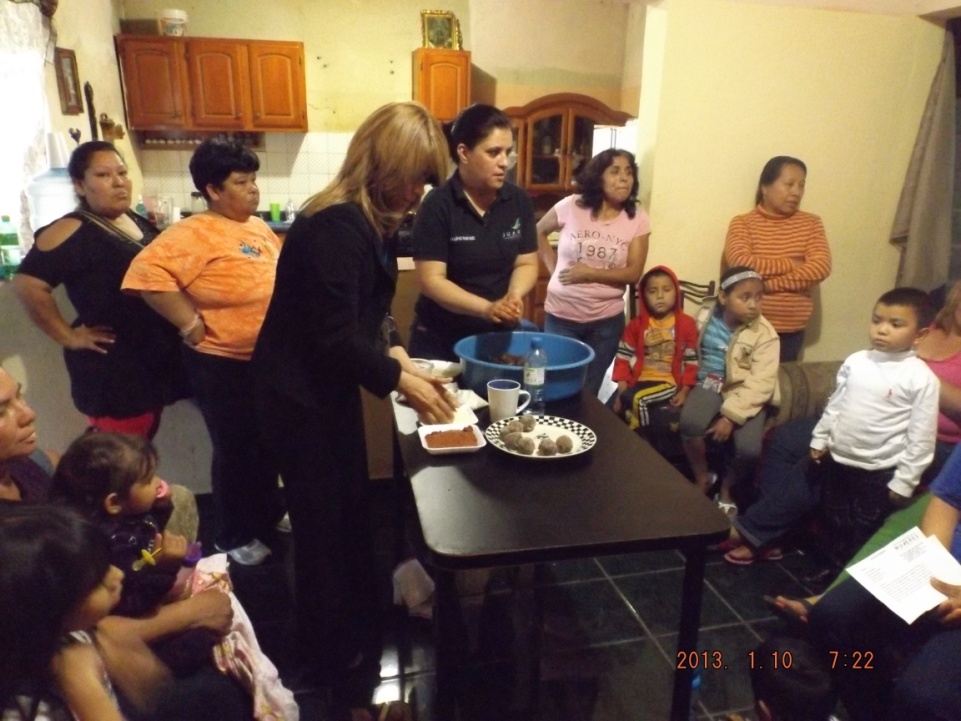 En este mes se dieron 20 cursos de elaboración de jabones, chorizo casero, mazapán y tamarindo, en distintas colonias de nuestro municipio, en domicilios particulares de la Red de Mujeres que amablemente nos facilitan para que un grupo de mujeres aprendan dicha elaboración.
SECRETARÍA DE DESARROLLO SOCIAL
6
4.- PLATICAS DE DESARROLLO HUMANO
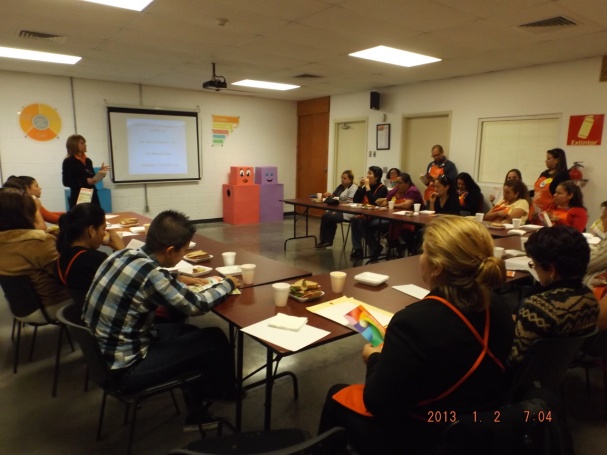 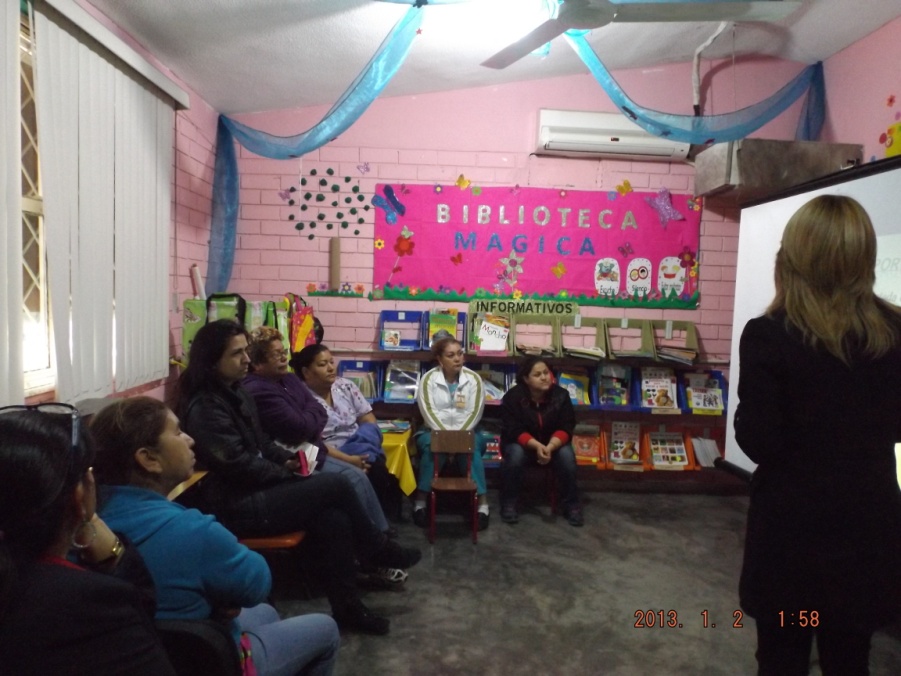 Se impartieron 20 pláticas sobre Violencia Familiar y Autoestima a escuelas, empleados del Municipio de Juárez y a empleados de Home Depot Sucursal Guadalupe, (esto por contar con gran capital humano de nuestro municipio).
SECRETARÍA DE DESARROLLO SOCIAL
7
Acciones de Abril
Cursos: Continuaremos dando cursos de autoempleo a Mujeres de nuestra comunidad, apoyadas por la Red de Mujeres.

Platicas: Tenemos agendadas pláticas de Violencia familiar y Autoestima en escuelas y domicilios particulares a grupos de madres de familia.

Programas: Estamos en contacto con SEDESOL para traer el próximo mes el Programa Jefas de Familia a nuestro Municipio, ya tenemos registradas a más de 150 Mujeres, esto es coordinación con la Dirección de Concertación Social.

Estamos Programando en coordinación con la Dirección de Vialidad y Transito un curso de manejo vehicular para Mujeres, quienes lo están solicitando desde hace mucho tiempo, reuniremos un grupo de 20 Mujeres para iniciar en el mes de Mayo.

Proyectos: Continuamos dando seguimiento a los Proyectos en los que vamos a participar, si en su momento son aprobados
*INMUJERES
*ONU MUJERES
*CDI (Desarrollo Pueblos Indígenas)
SECRETARÍA DE DESARROLLO SOCIAL
8
DIRECCIÓN DE CONCERTACIÓN SOCIAL
LIC. RAÚL ORLANDO GONZÁLEZ GONZÁLEZ
Vinculación y Desarrollo de Vacantes para Bolsa de Trabajo.

Firma de Convenios con Universidades.

Feria Expo Mujer en coordinación con Instituto de las Mujeres.
SECRETARÍA DE DESARROLLO SOCIAL
9
Bolsa de trabajo.
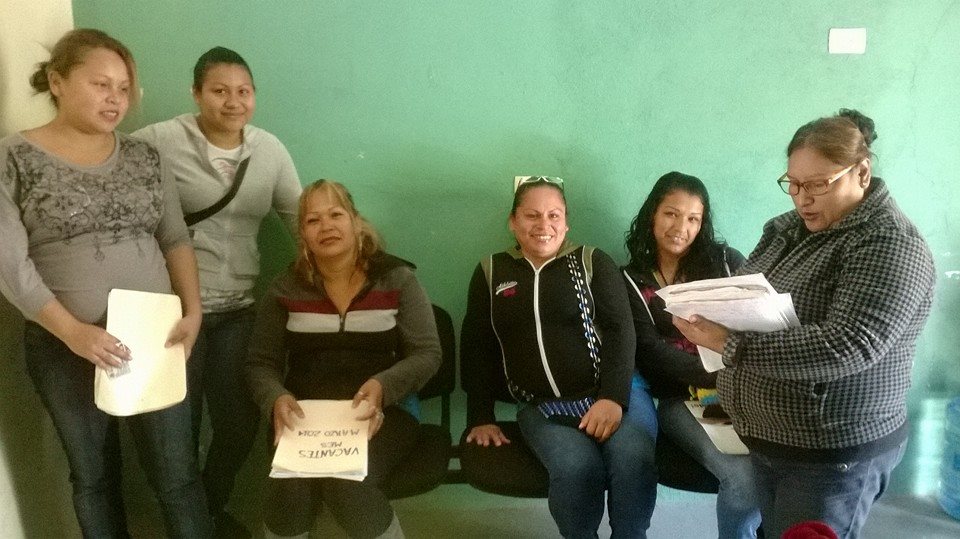 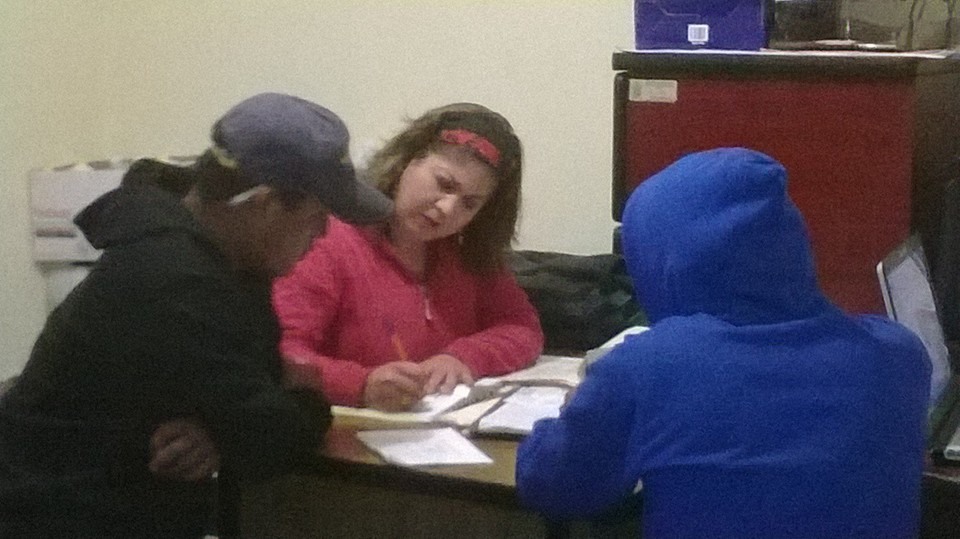 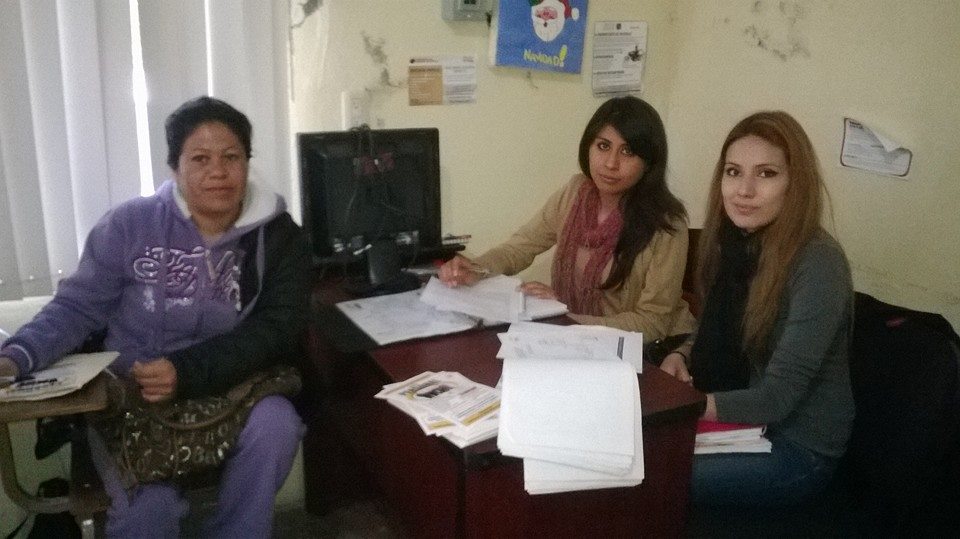 Ciudadanos atendidos: 445
Ciudadanos canalizados con empresas: 445
Personas contratadas: 289.  El 65% de los que acudieron
Empresas de nuevo ingreso: 9
Total de empresas: 216 
Pendientes por colocar: 156
SECRETARÍA DE DESARROLLO SOCIAL
10
Firma de convenios con Universidades
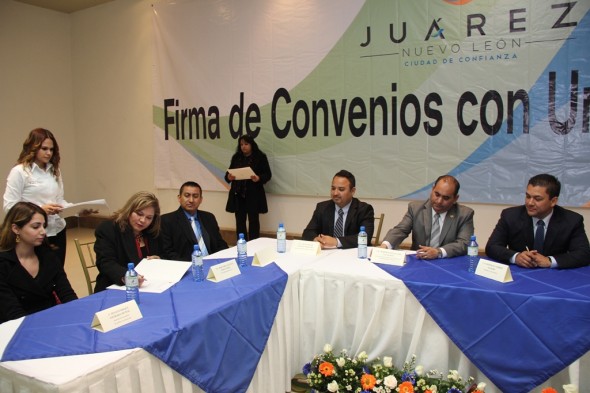 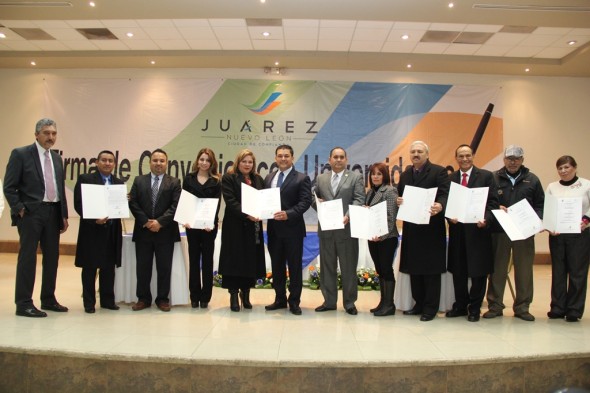 Universidades participantes: 10
    Tipos de Convenio: Becas
SECRETARÍA DE DESARROLLO SOCIAL
11
Feria de Empleo en Expo Mujer
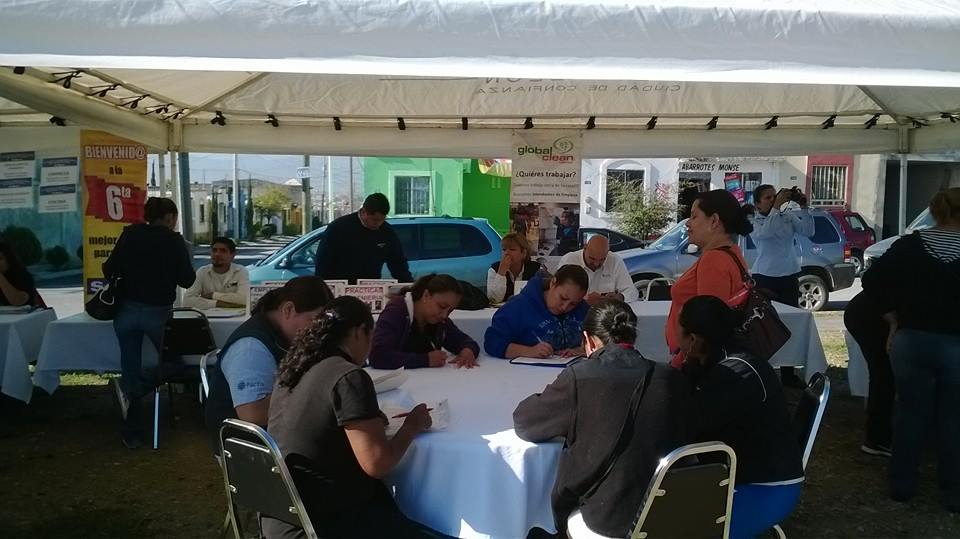 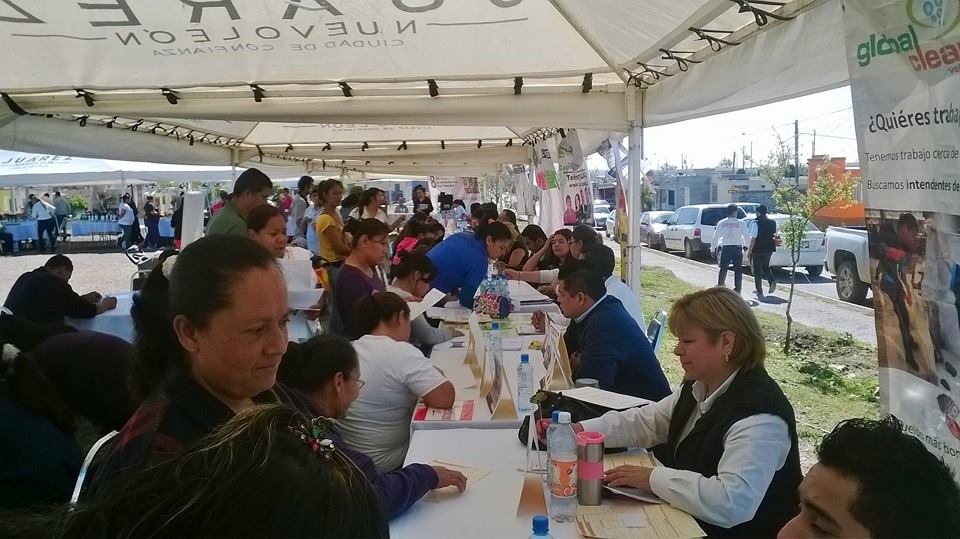 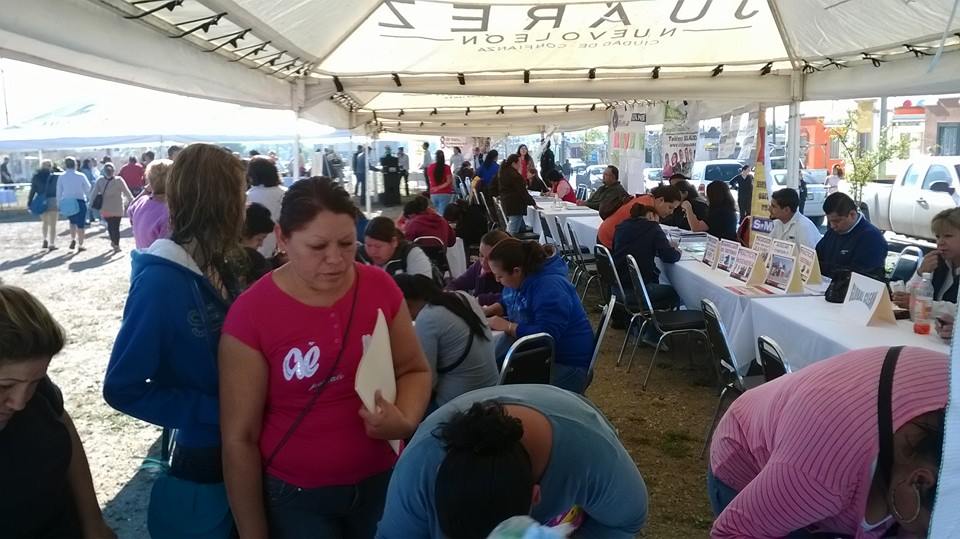 Personas atendidas: 120
    Empresas participantes: 21
   Vacantes ofrecidas: 420
SECRETARÍA DE DESARROLLO SOCIAL
12
Estamos en contacto con Gobierno del Estado           para iniciar el programa de Jefas de familia en coordinación con el Instituto de las Mujeres.
SECRETARÍA DE DESARROLLO SOCIAL
13
Acciones de Abril
Seguir contactando Autoridades para bajar Programas del Estado.

Seguir contactando mas Empresas , con vacantes para menores de edad, adultos mayores y empleos en casa.

Buscar mas apoyos en las empresas contactadas para trabajar con los diferentes programas del Municipio.

Próxima Feria del Empleo para el mes de Mayo.
SECRETARÍA DE DESARROLLO SOCIAL
14
DIRECCIÓN DE SALUD PÚBLICA
DR. GERARDO ALAN DUEÑAS RAMIREZ
PROGRAMA DE CONTROL CANINO.

PROGRAMA DE PREVENCIÓN DEL DENGUE.

FUMIGACION.
SECRETARÍA DE DESARROLLO SOCIAL
15
CONTROL CANINO
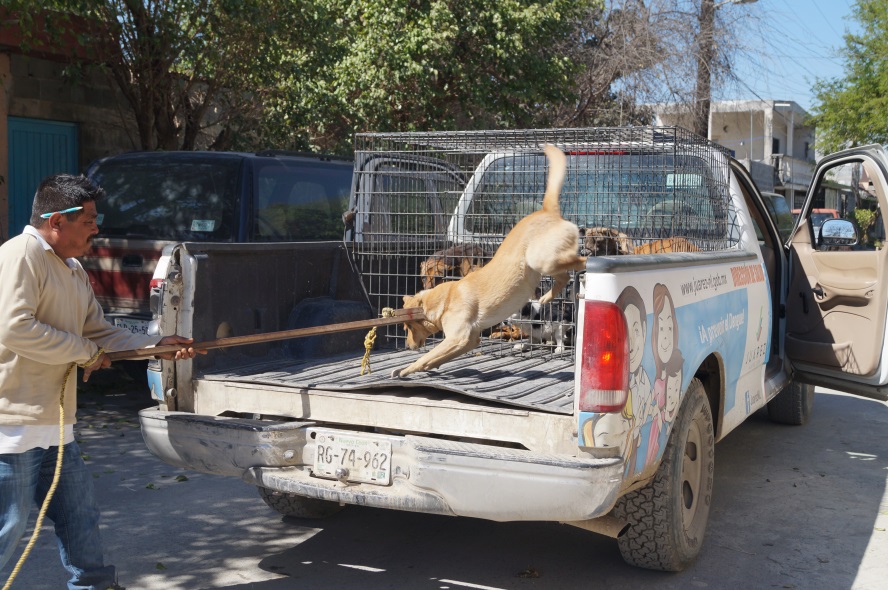 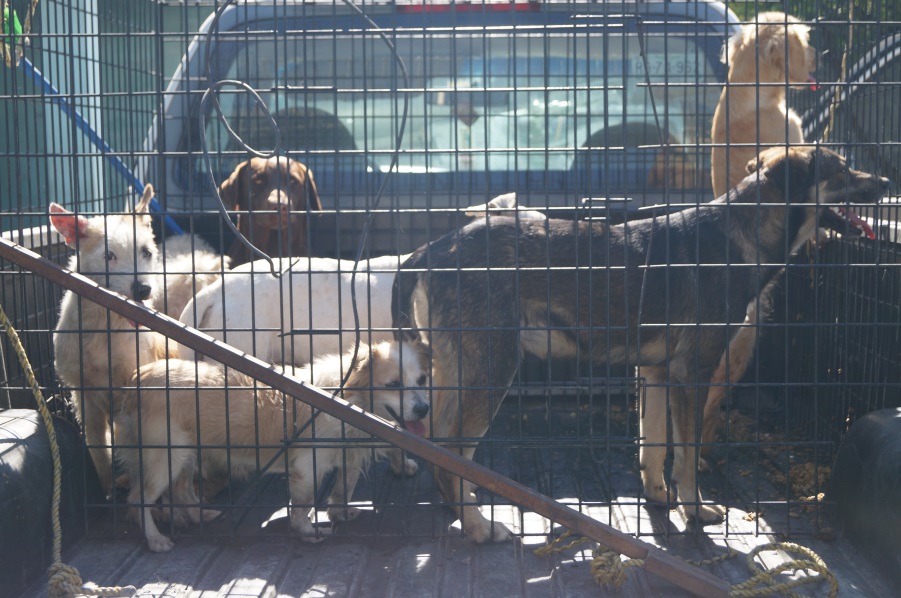 SECRETARÍA DE DESARROLLO SOCIAL
16
PROMOCION DE LA SALUD
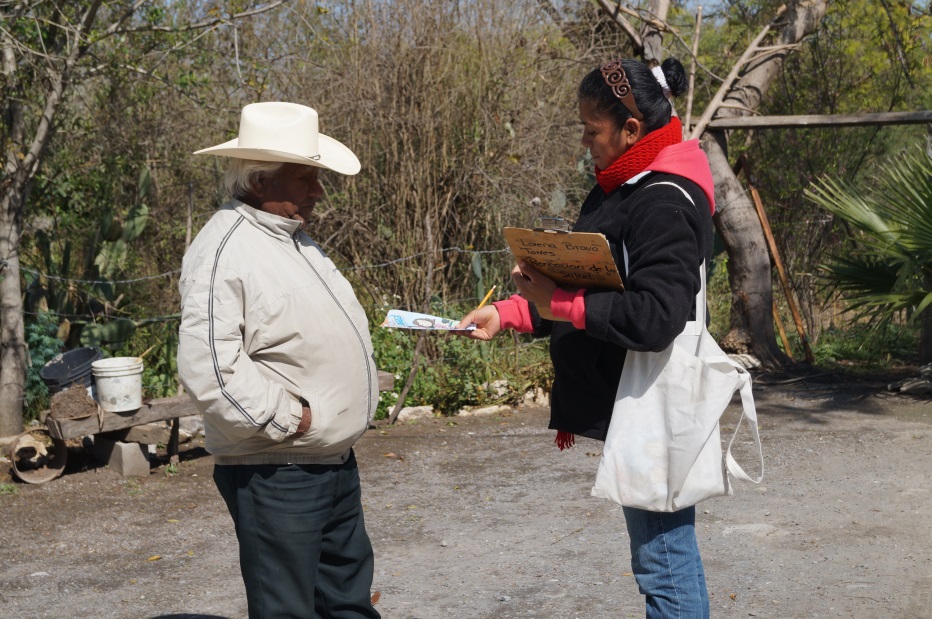 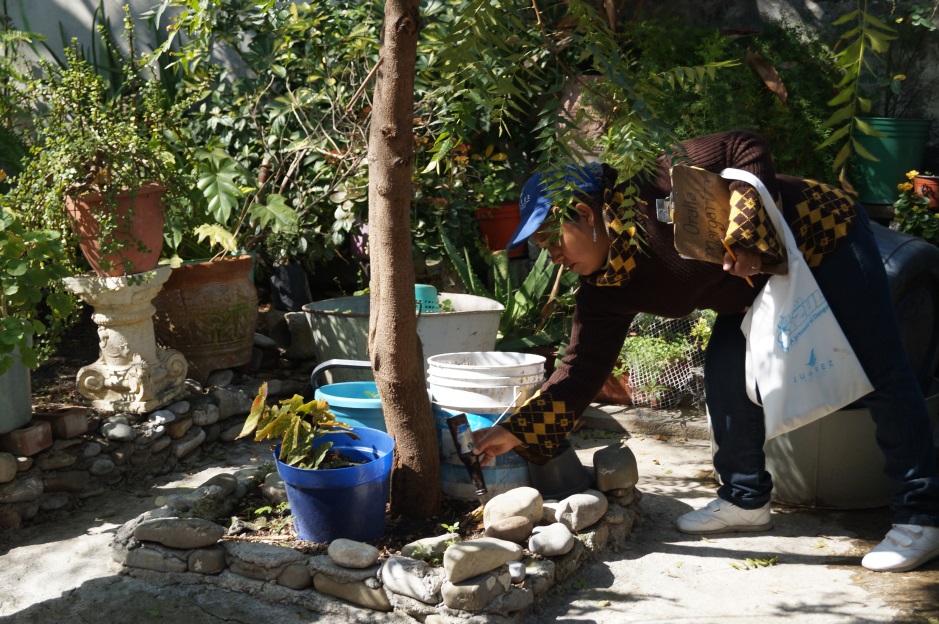 SECRETARÍA DE DESARROLLO SOCIAL
17
FUMIGACION A CIELO ABIERTO
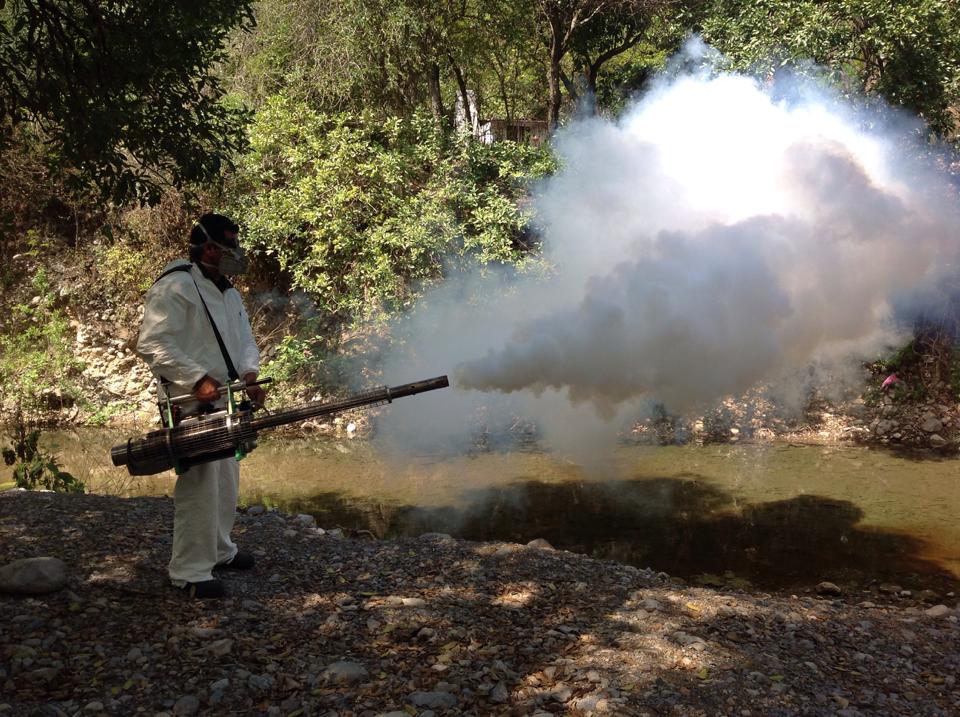 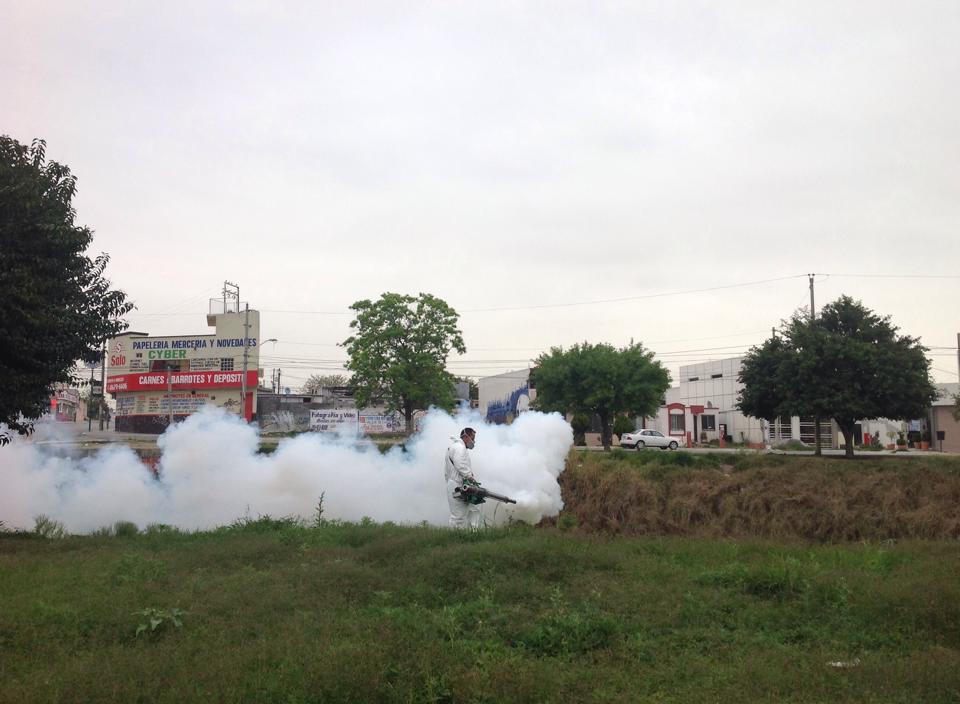 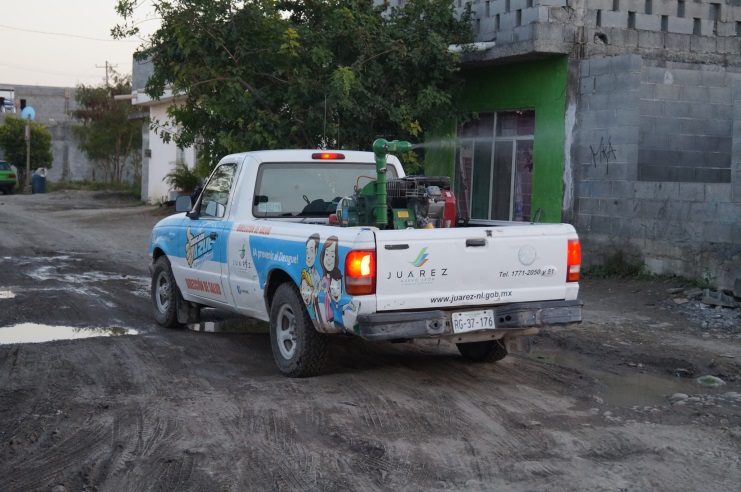 EN ESTE MES SE REALIZO LA FUMIGACION EN 26 COLONIAS
SECRETARÍA DE DESARROLLO SOCIAL
18
Acciones de Abril
Se realizan fumigaciones intradomiciliarias.

Se realizara el recorrido de la nebulización en campo abierto en los sectores del municipio.

Se realizara el recorrido con la unidad canina.
SECRETARÍA DE DESARROLLO SOCIAL
19
DIRECCIÓN DE RECREACIÓN Y EVENOS
LIC. MARIO ALBERTO RIOS BENAVIDES.
Apoyo en la Organización de Eventos Municipales.
SECRETARÍA DE DESARROLLO SOCIAL
20
Evento “Convenio de Firmas con Universidades”
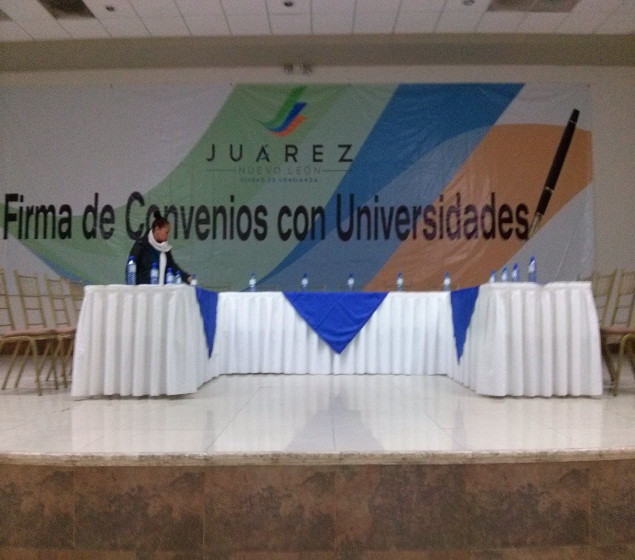 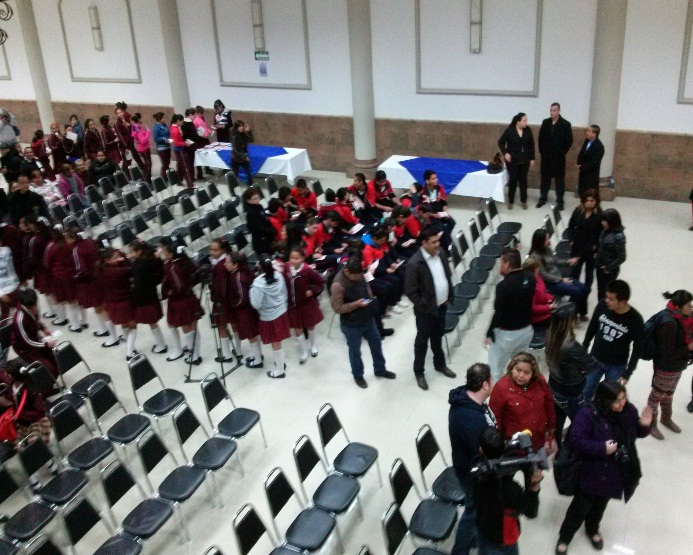 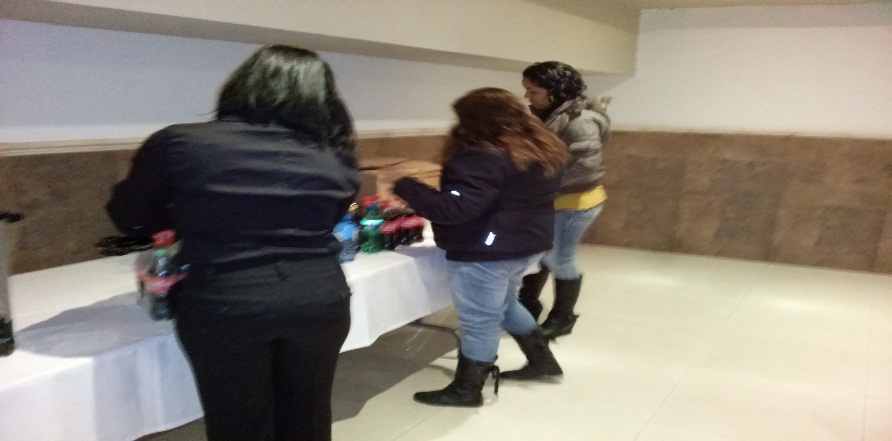 Apoyamos en el evento de Convenio de Firmas con Universidades, que estuvo a cargo de la Dirección de Concertación Social y de la Secretaria de Educación, dicho evento se realizo en el Auditorio, el día 27 de febrero del 2014, donde asistieron 200 estudiantes aprox.
SECRETARÍA DE DESARROLLO SOCIAL
21
Conferencia del Dr. Cesar Lozano
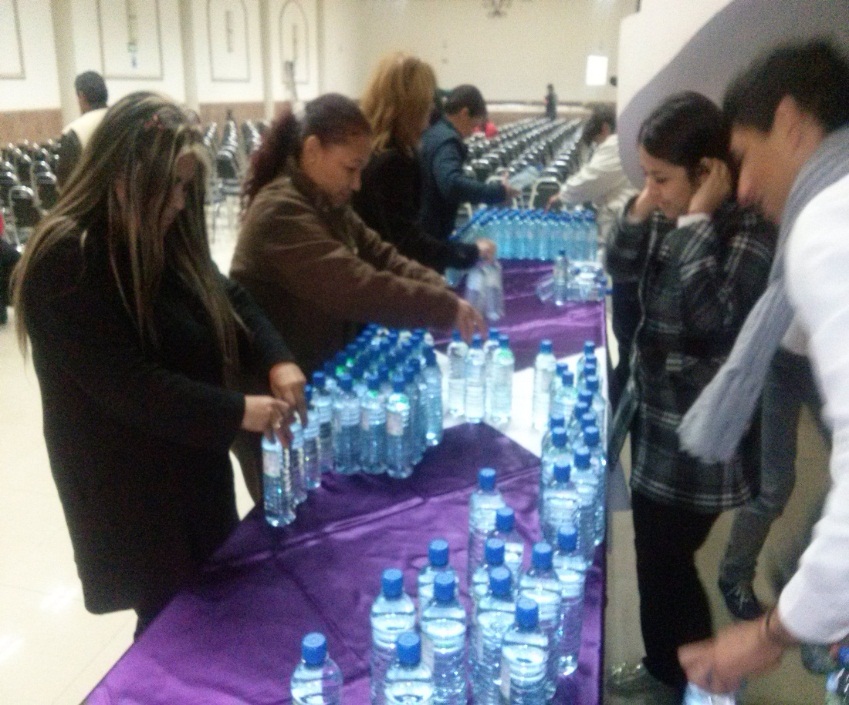 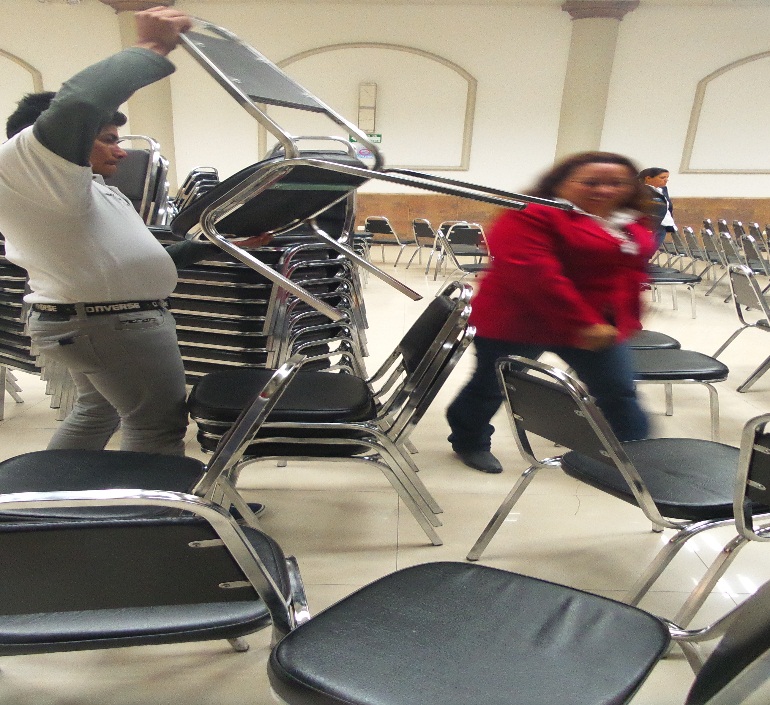 Apoyamos en la conferencia del Dr. Cesar Lozano que se efectuó en el auditorio municipal el día 4 de marzo, este evento estuvo a cargo del Instituto de las mujeres y conto con  un aforo de 900 personas aprox.
SECRETARÍA DE DESARROLLO SOCIAL
22
Apoyo en Expo Mujer
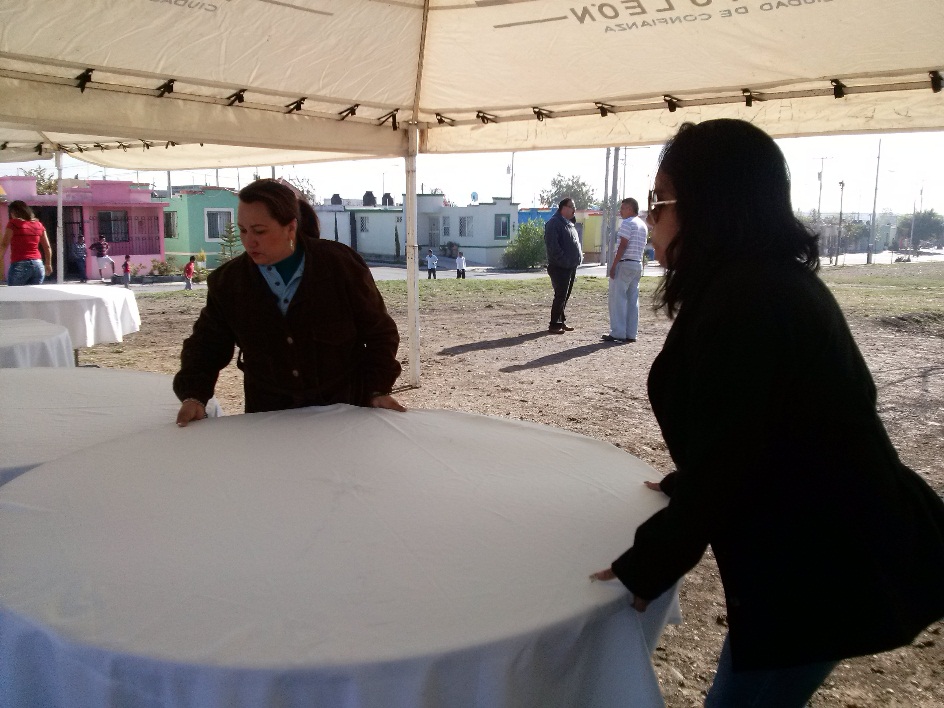 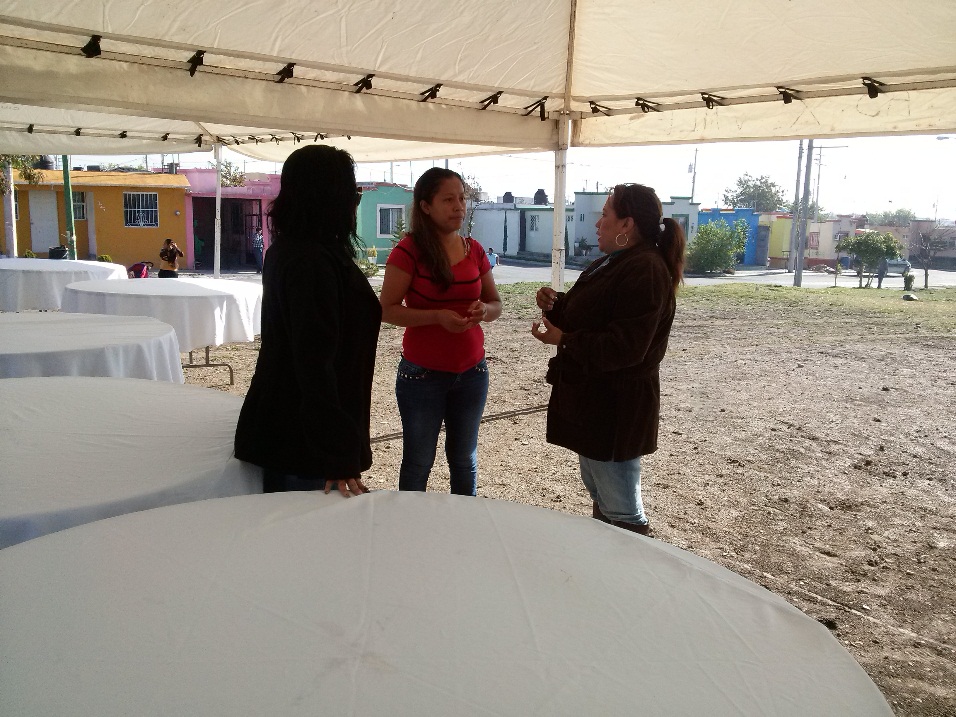 Se brindo apoyo en la brigada de Expo Mujer a cargo del Instituto de las mujeres en la Colonia Villas de San José el día 11 de marzo del 2014
SECRETARÍA DE DESARROLLO SOCIAL
23
Macro Brigada del INAPAM
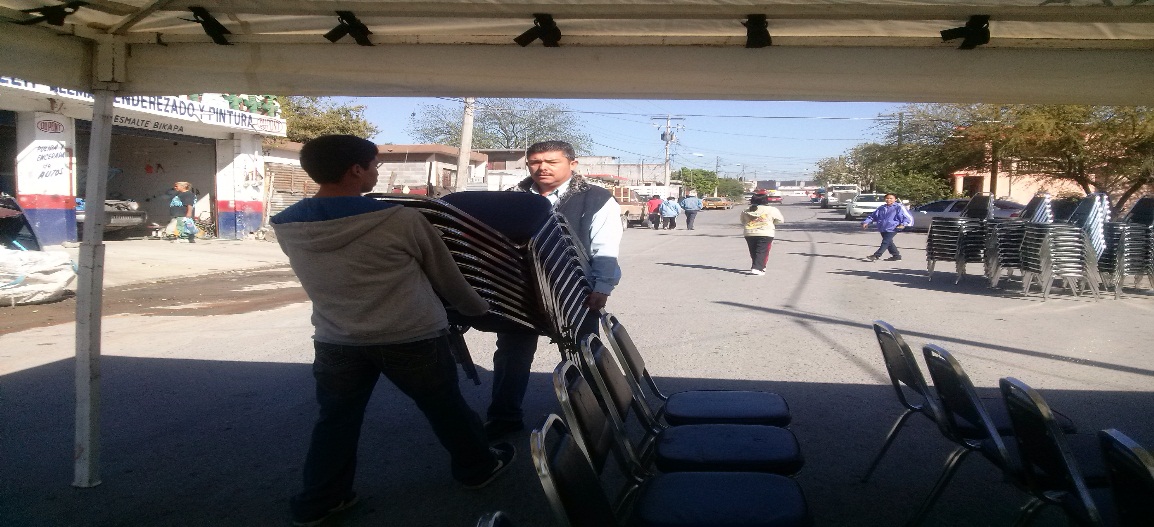 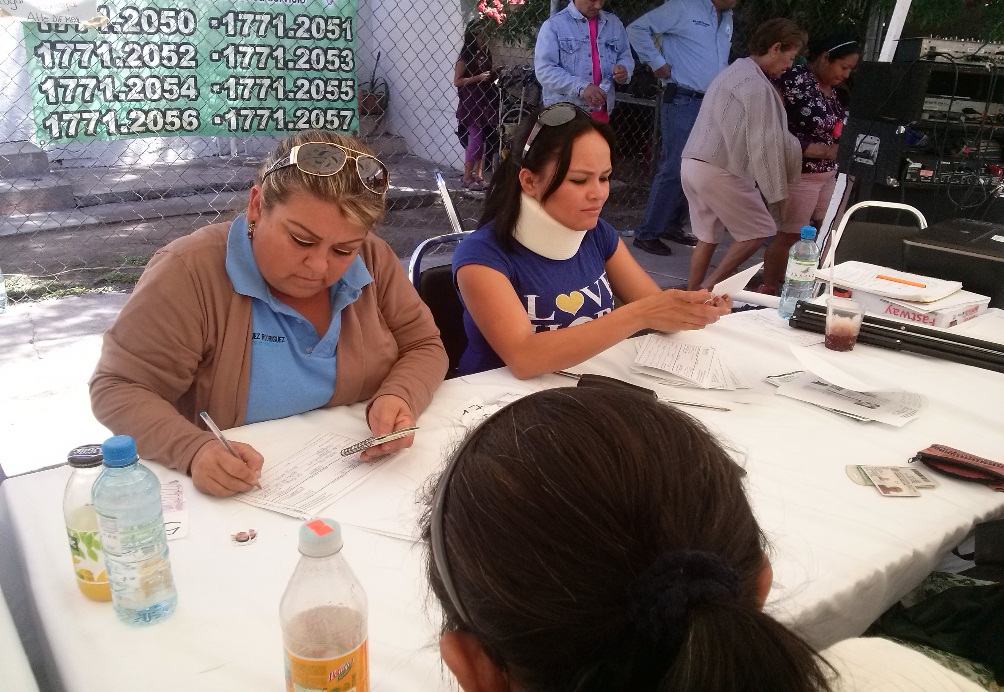 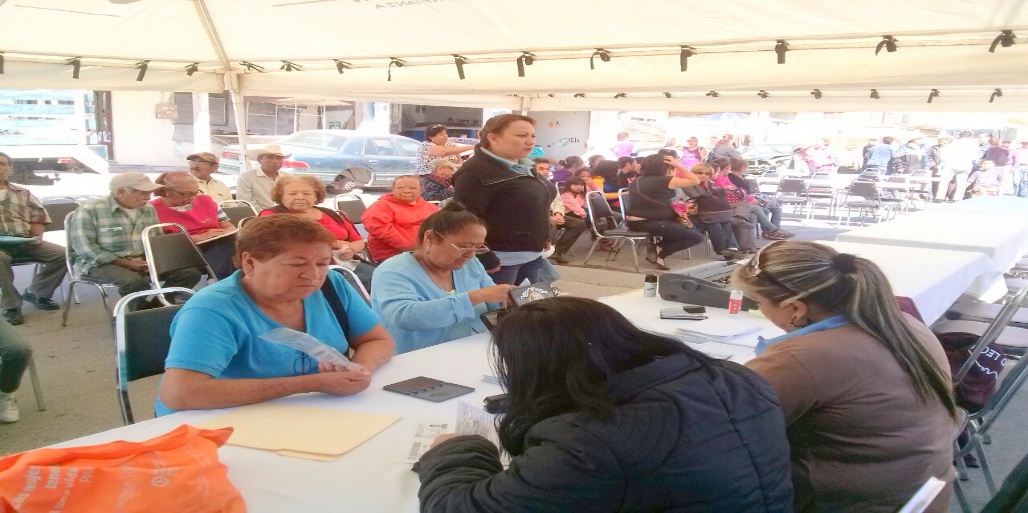 Se apoyo en la brigada del INAPAM que  estuvo a cargo de la Dirección de Participación Ciudadana, el evento se realizo en la Delegación Coahuila el día 18 de marzo, se les brindaron diferentes servicios a mas de 400 personas
SECRETARÍA DE DESARROLLO SOCIAL
24
Banderazo Inicio de Obra
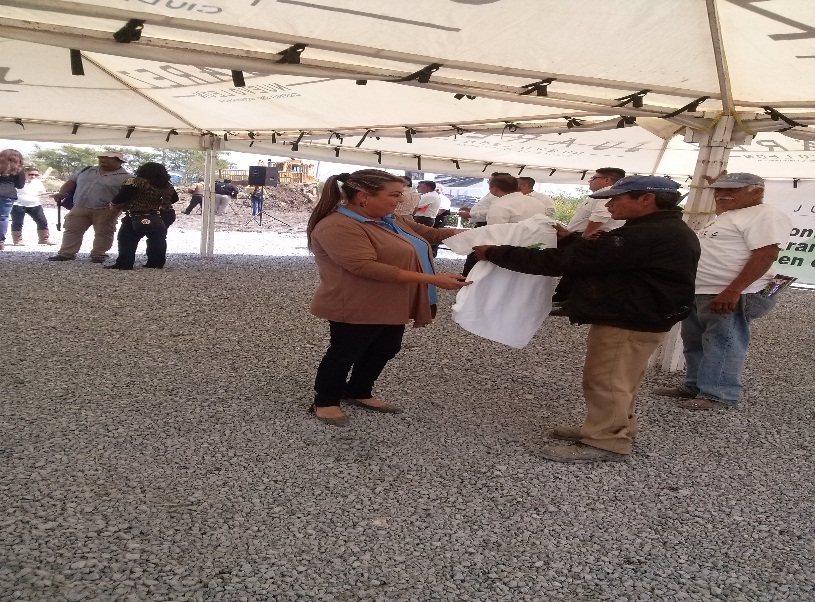 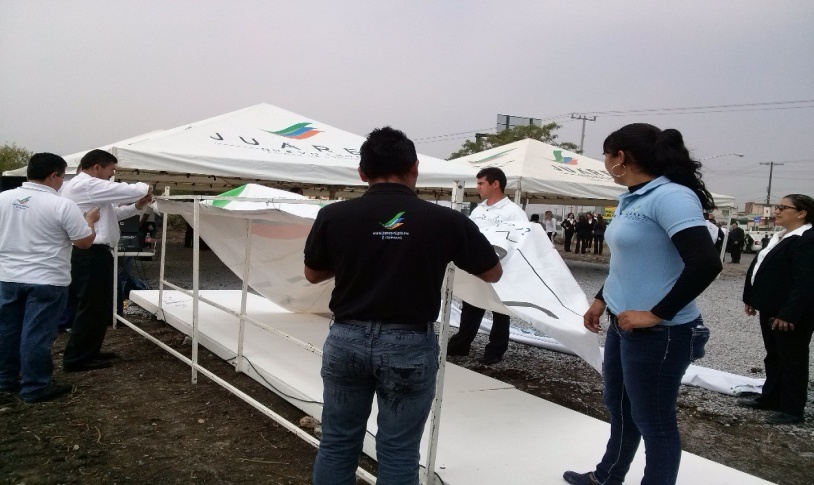 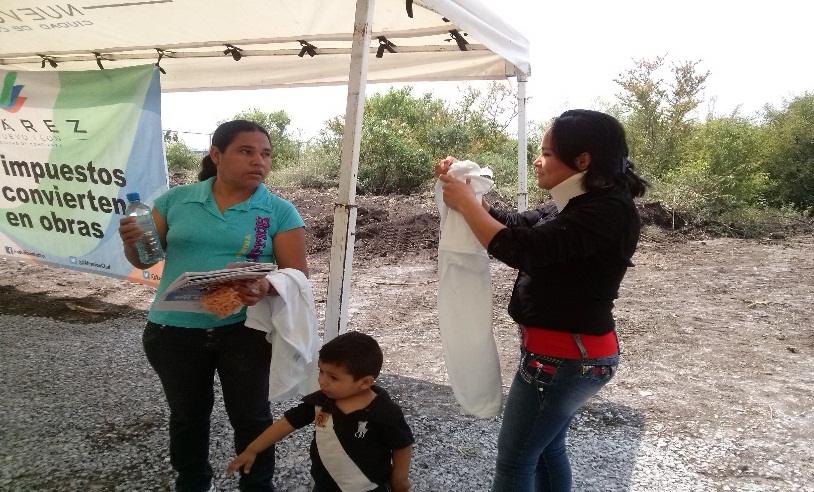 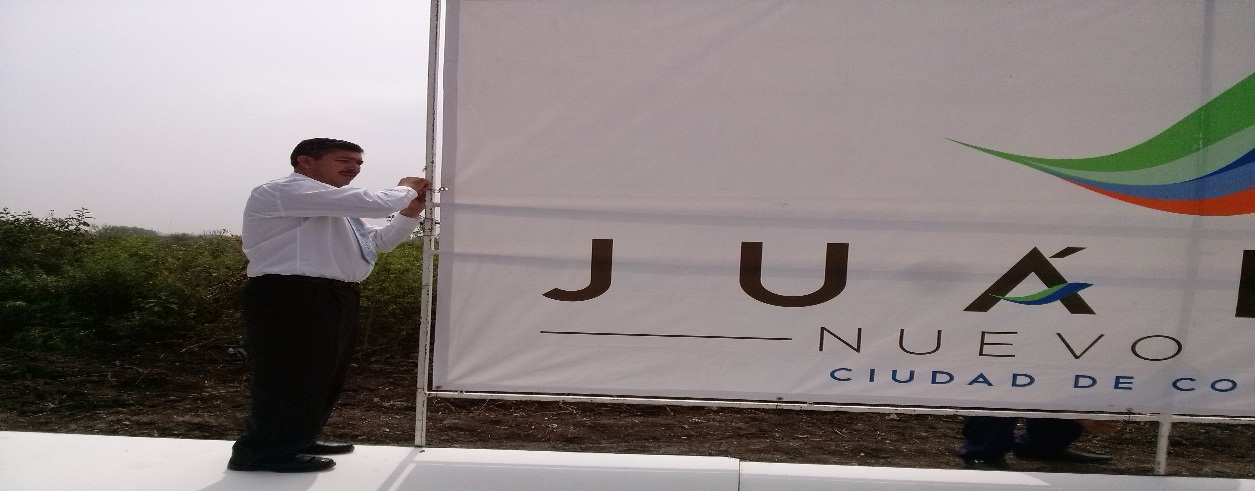 Se Apoyo en el Banderazo de inicio de Obra 1er Etapa de la Ampliación de la Av. Pablo Livas,  el 21 de Marzo 2014
SECRETARÍA DE DESARROLLO SOCIAL
25
Acciones de Abril
1.- Apoyar a la Secretaría de Desarrollo Social con el evento, Juárez de Rol con diferentes actividades, el día 27 de Abril del 2014

2.-Apoyar con el evento de la rifa de un a casa y un carro, como premios principales a cargo de la tesorería del municipio el día 27 de Abril del 2014

3.- Apoyar al DIF, en el evento del día del niño, que se llevará a cabo el mismo mes. (fecha pendiente) En la unidad deportiva Benito Juárez

4.- Apoyar a la Ejecutiva, en el evento del día del niño, que se llevará a cabo el mismo mes. (fecha pendiente) En el recreativo y deportivo Doña Magdalena
SECRETARÍA DE DESARROLLO SOCIAL
26
DIRECCIÓN DE ACCIÓN COMUNITARIA
LIC. JORGE ALBERTO LEDEZMA PÉREZ
Formación de Comités de Acción Comunitaria.

Canalización de Reportes de los Ciudadanos.

Censo de Colonias Deshabitadas.
SECRETARÍA DE DESARROLLO SOCIAL
27
APOYO  DE  CONVOCATORIA  PARA  JUNTAS  VECINALES.
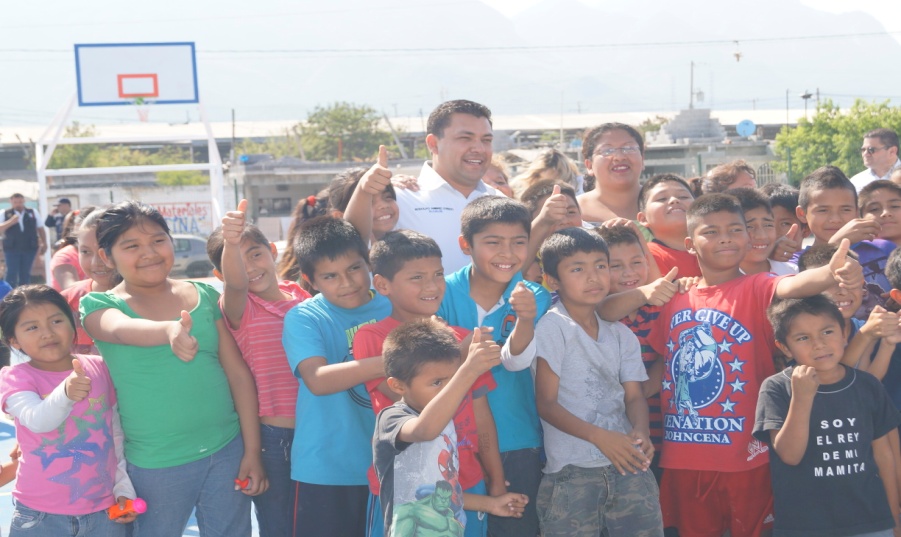 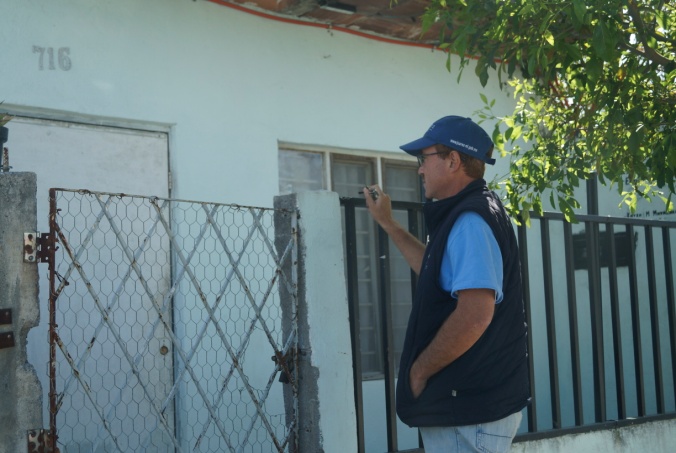 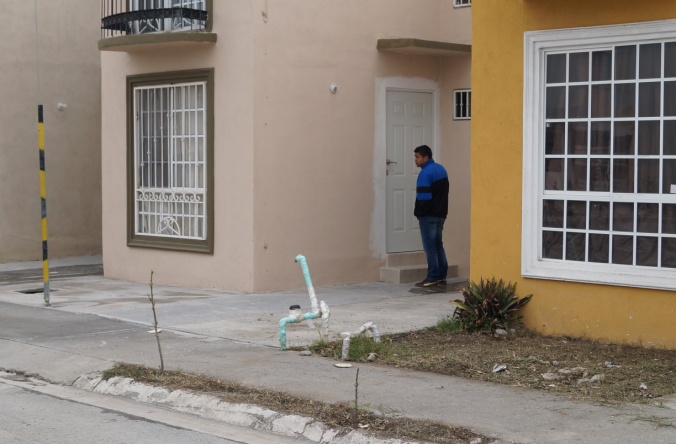 Se convocó a la ciudadanía para Inauguraciones
                          y arranques de obras.
SECRETARÍA DE DESARROLLO SOCIAL
28
CENSO  DE CASAS  DESHABITADAS.
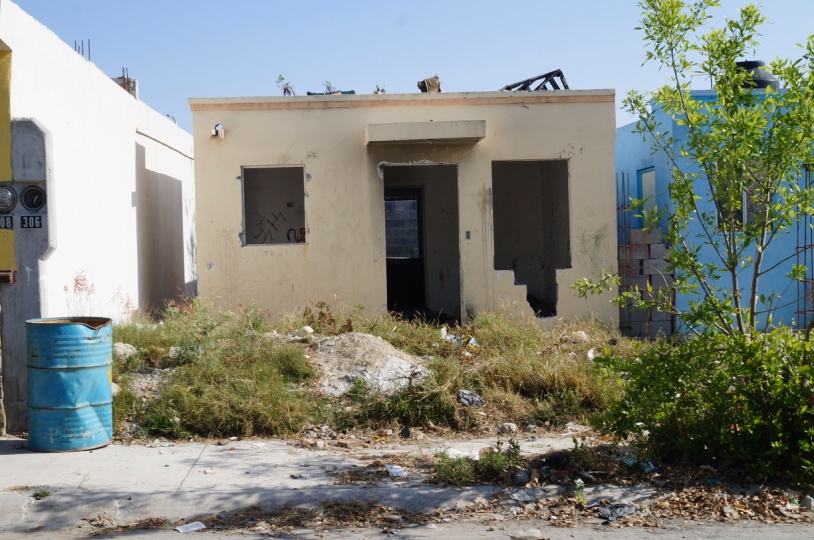 COLONIAS:
      FRANCISCO VILLA
      HACIENDA DE JUÁREZ
      RESIDENCIAL  JARDINES DE LA SILLA

       
     Se recorrió a pie cada una de las calles de las colonias antes citadas y se llevó un censo de todas y cada una de las casa deshabitadas cumpliendo con dicha acción en su totalidad.
SECRETARÍA DE DESARROLLO SOCIAL
29
COMITÉS DE ACCIÓN COMUNITARIA.
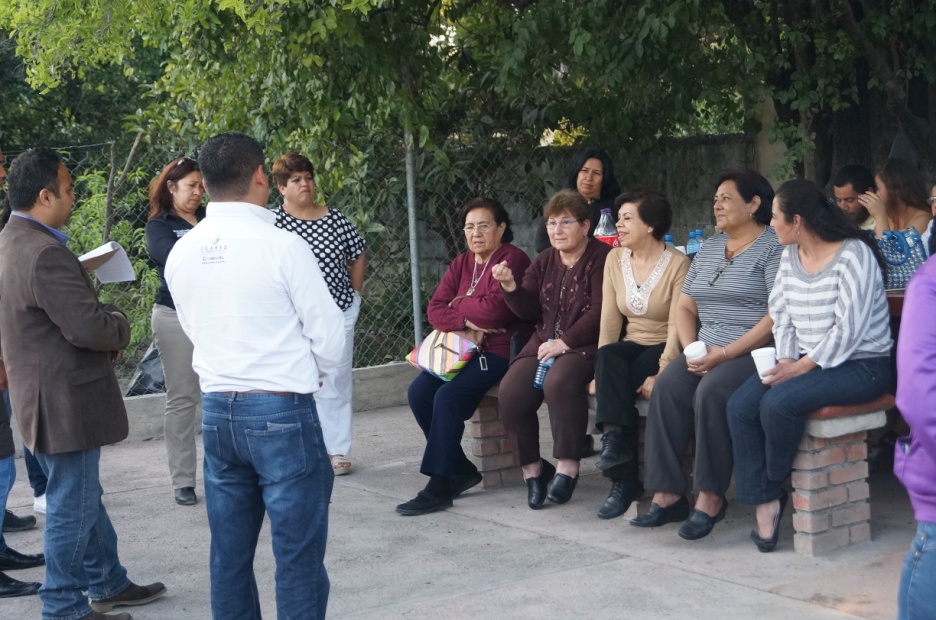 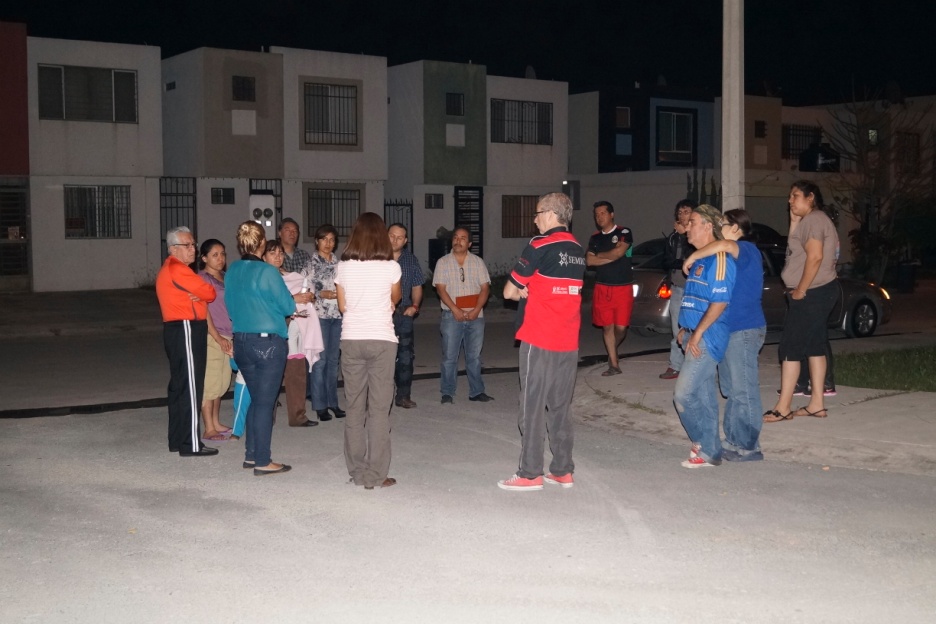 En el transcurso comprendido del día 26 de Febrero al 21 de Marzo se formaron 30 Comités integrados por un total de 203 personas. (Cabe mencionar que se visitaron a 9 colonias más, sin tener respuesta de la ciudadanía).
SECRETARÍA DE DESARROLLO SOCIAL
30
CANALIZACION Y REPORTE DE LOS CIUDADANOS.
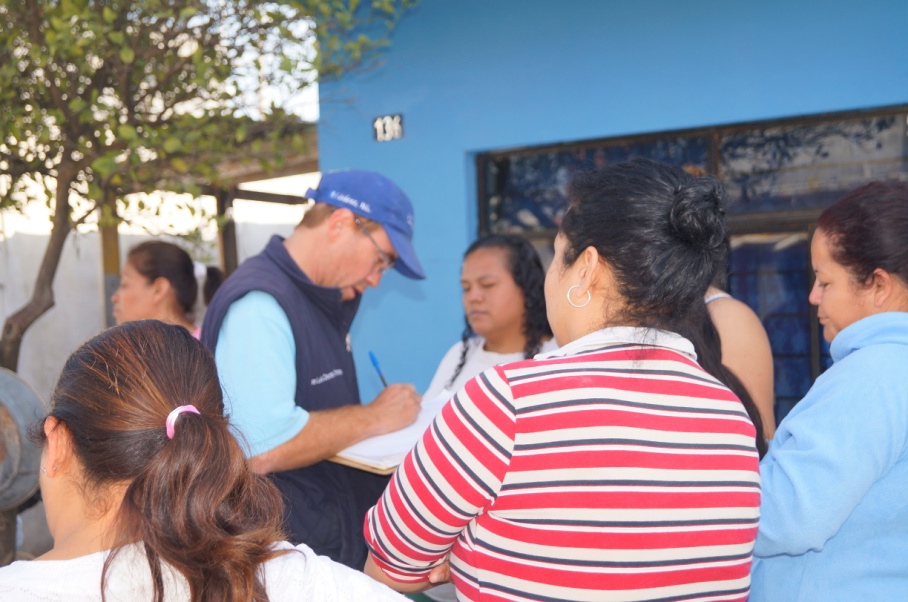 VILLAS DE SAN JOSE 
REAL DE SAN JOSE 
FRANCISCO VILLA 
COLINAS DE SAN JUAN
VISTAS DEL RIO 
HACIENDA REAL                                                       
                                                                                                                           
De las colonias antes señaladas un 100 por ciento de las peticiones fueron atendidos y gestionados para su respuesta.
SECRETARÍA DE DESARROLLO SOCIAL
31
CONVOCATORIA A LA CONFERENCIA DEL DR. CÉSAR LOZANO.
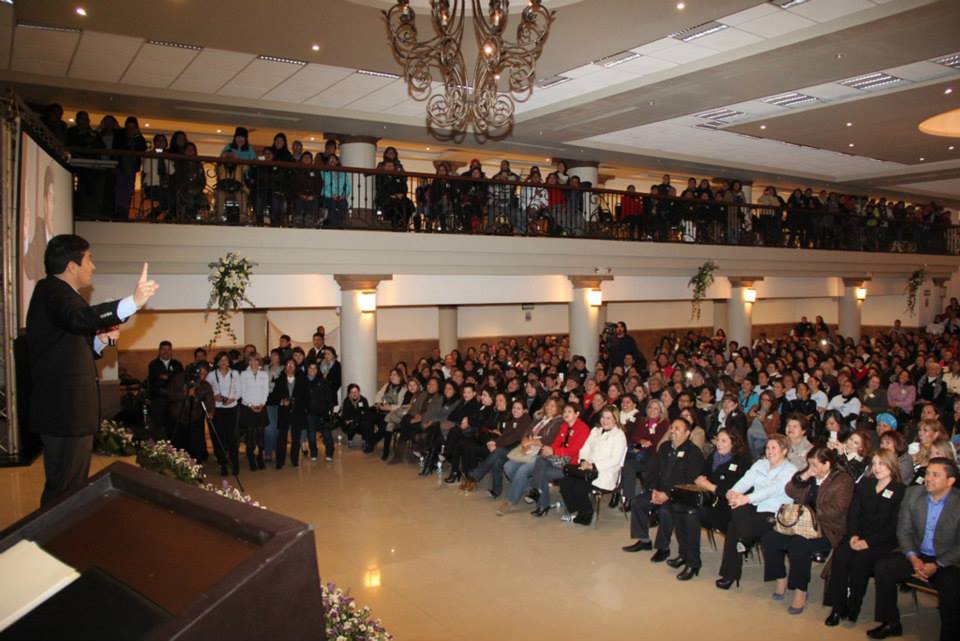 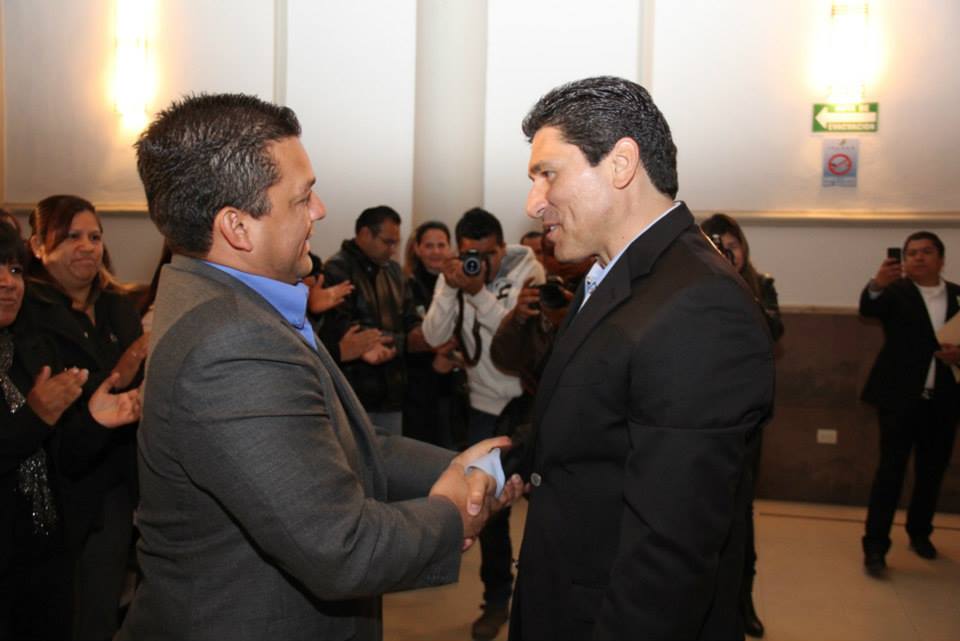 Se apoyo al Instituto Municipal de la Mujer en la convocatoria para la Conferencia del Dr. César Lozano “Mujeres difíciles, hombres complicados”, esto con el fin de celebrar el Día Internacional de la Mujer.
SECRETARÍA DE DESARROLLO SOCIAL
32
Acciones de Abril
20 Comités de Acción Comunitaria.
 Censo de casas deshabitadas.  
 Canalización y reporte de los ciudadanos.
SECRETARÍA DE DESARROLLO SOCIAL
33
DIRECCIÓN DE ATENCIÓN Y PARTICIPACIÓN CIUDADANA
LIC. IRENEO RODRIGUEZ BAEZ
Macro Brigada del INAPAM

Bailoterapia para Adultos.

Bailoterapia Kids.

Manualidades

 Apoyo Escolar 

Enfermería y Dentista

Clases de Canto y Guitarra
SECRETARÍA DE DESARROLLO SOCIAL
34
BRIGADA DE INAPAM
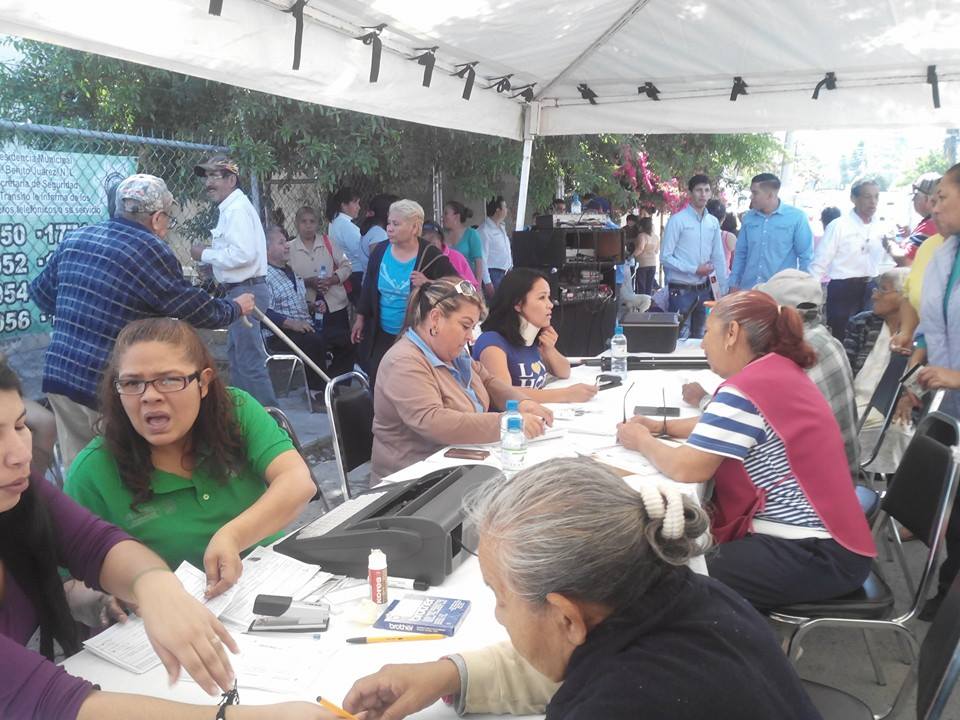 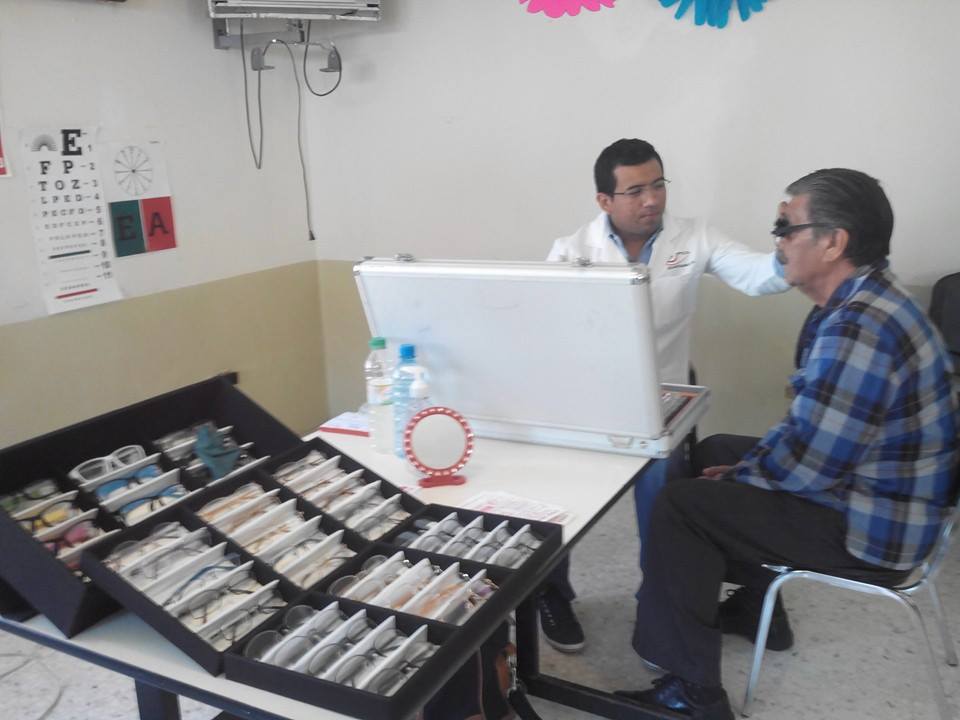 Se Realizo el 18 de Marzo en la Delegación Coahuila, contando con una asistencia de 400 personas aprox.
SECRETARÍA DE DESARROLLO SOCIAL
35
Bailoterapia Adulto
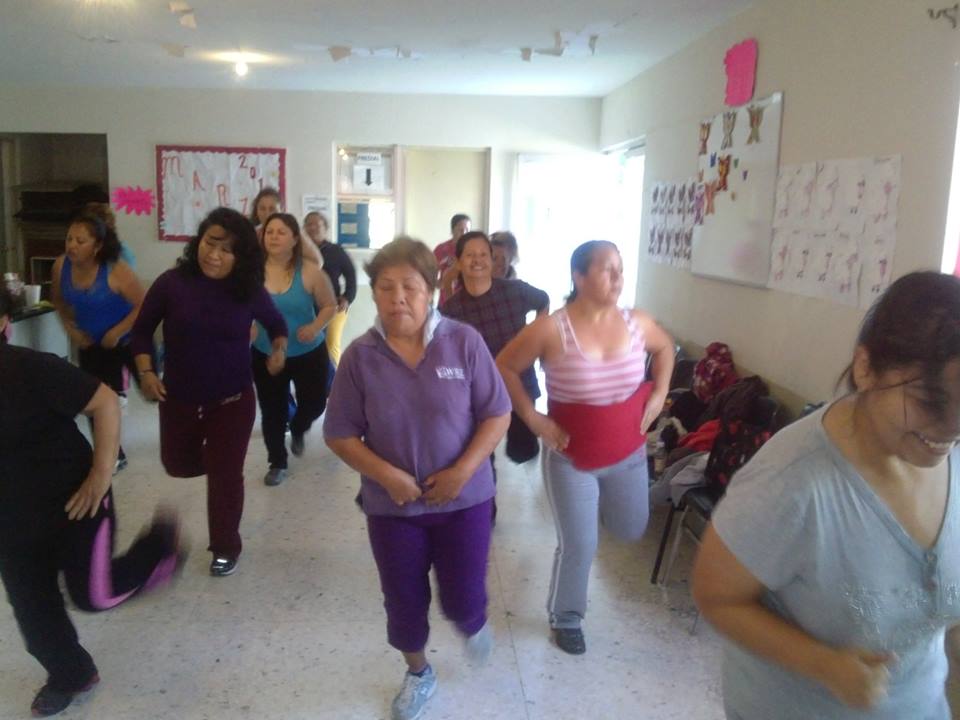 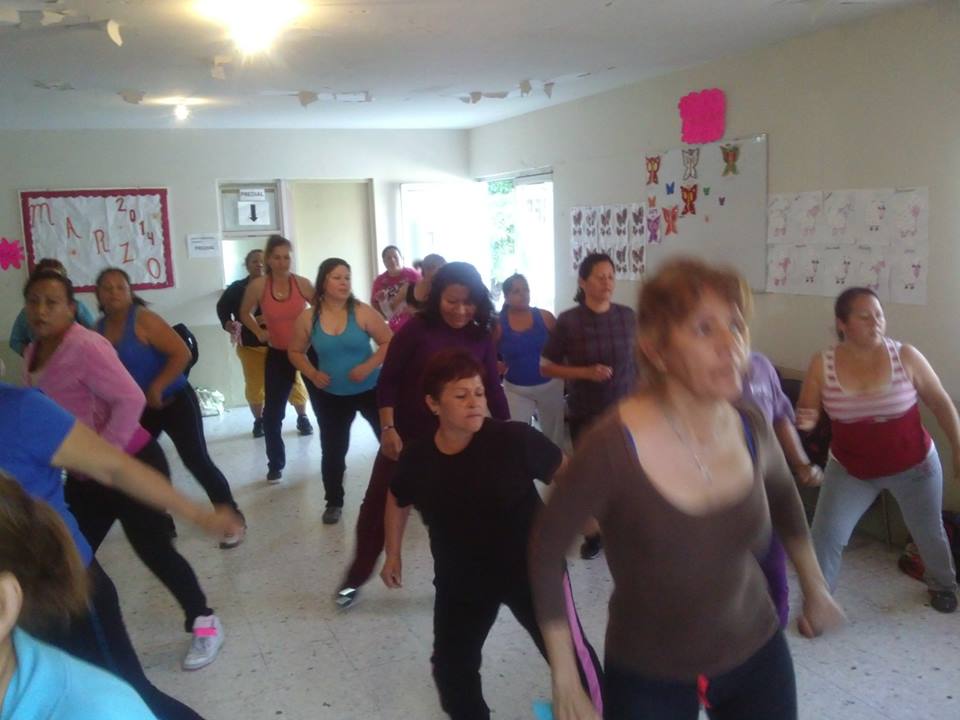 405 personas por semana (lun-vie) en 4 clases diarias.
Asistencia Aprox: 1620 por mes en 2 Delegaciones
SECRETARÍA DE DESARROLLO SOCIAL
36
Bailoterapia Kids:
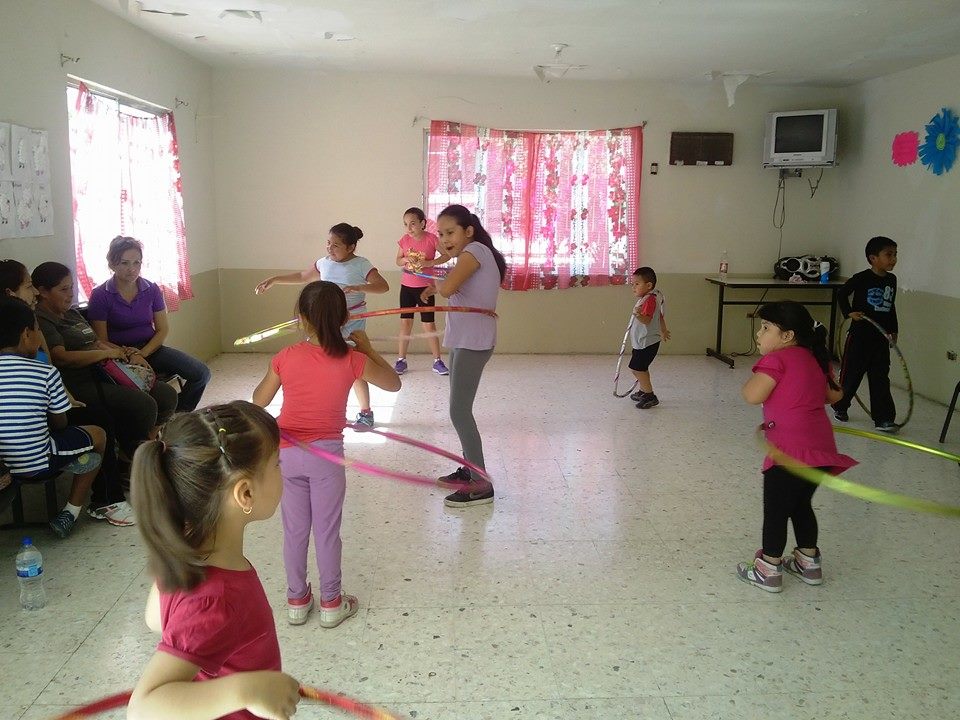 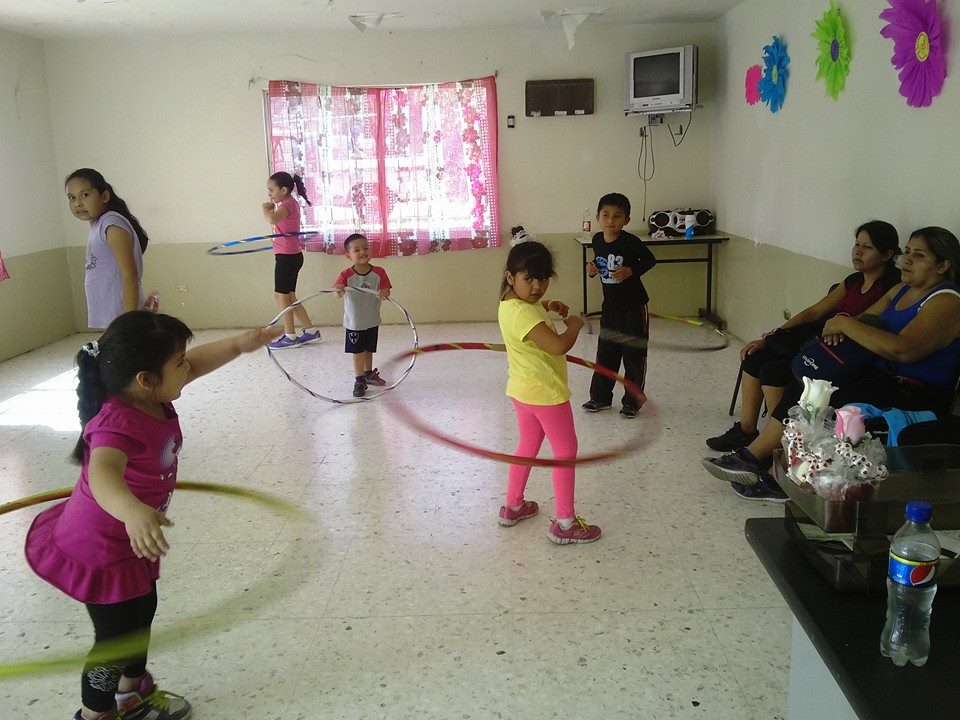 Asistencia Aprox: 338 por mes, en la Delegación Salvador Chávez
SECRETARÍA DE DESARROLLO SOCIAL
37
Manualidades
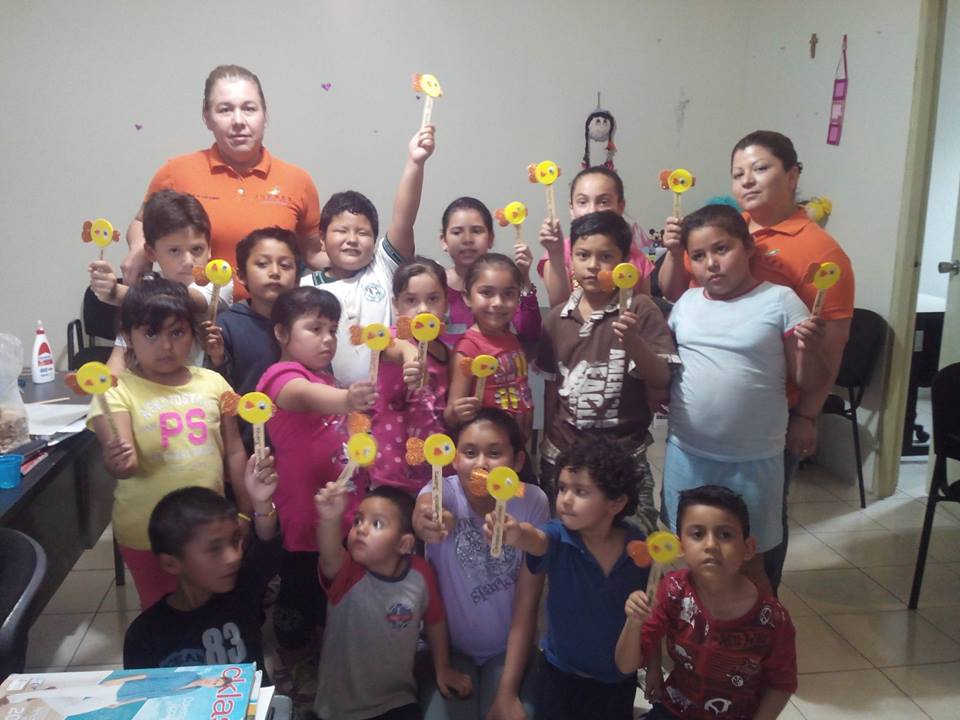 360 asistencia durante el mes,  de lunes a viernes con 4 clases diarias impartidas en nuestras 3 Delegaciones
SECRETARÍA DE DESARROLLO SOCIAL
38
Apoyo Escolar
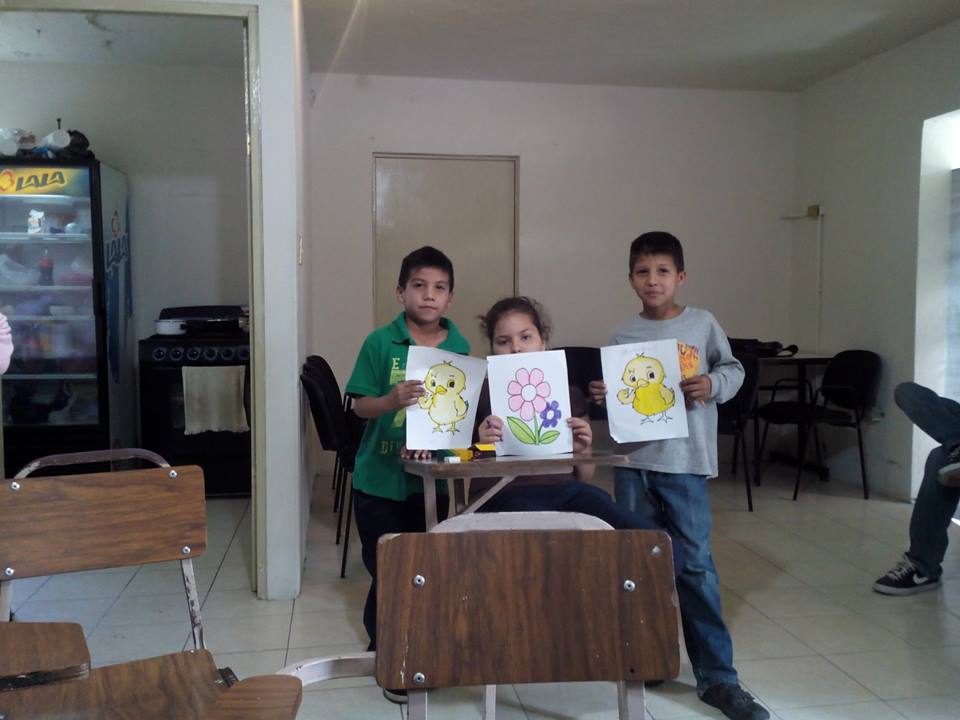 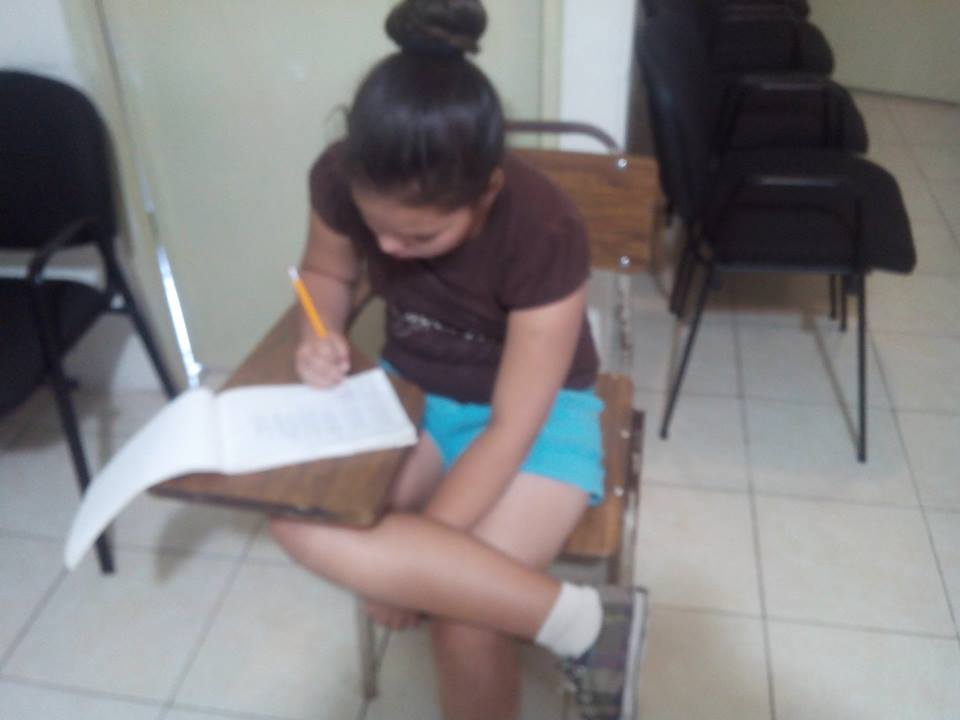 Asistencia Aprox. De 62 niños en el Mes de Marzo
SECRETARÍA DE DESARROLLO SOCIAL
39
Enfermería
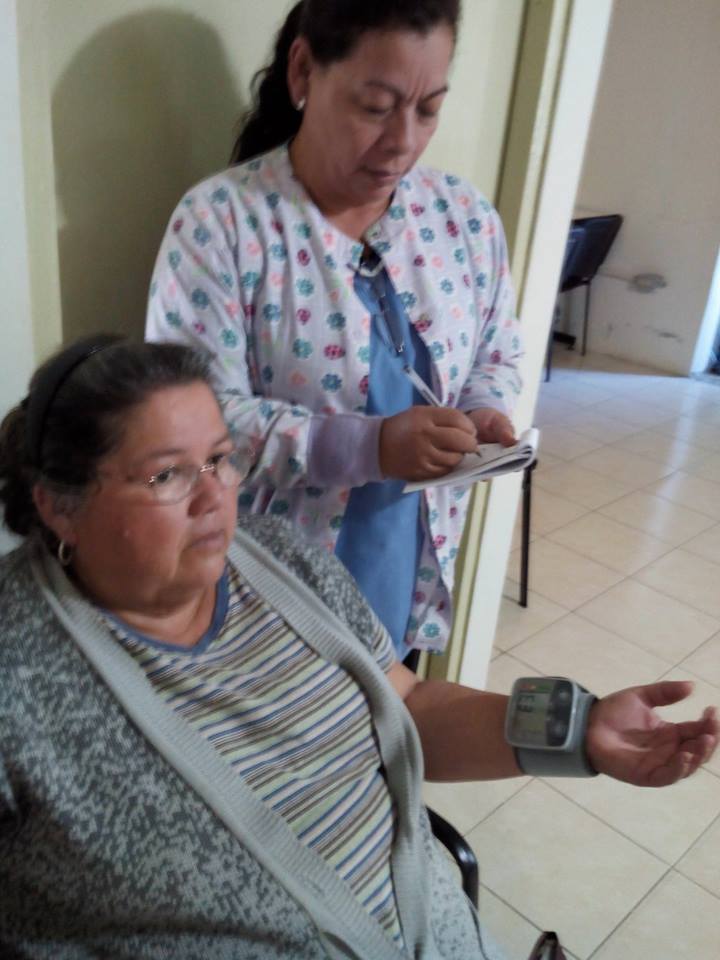 122 es el numero de atenciones realizadas durante el mes en la Delegación Coahuila.
Dentista.- 26 consultas durante el mes los días lunes, miércoles y viernes en la Delegación Coahuila.
SECRETARÍA DE DESARROLLO SOCIAL
40
Clases de Canto y Guitarra
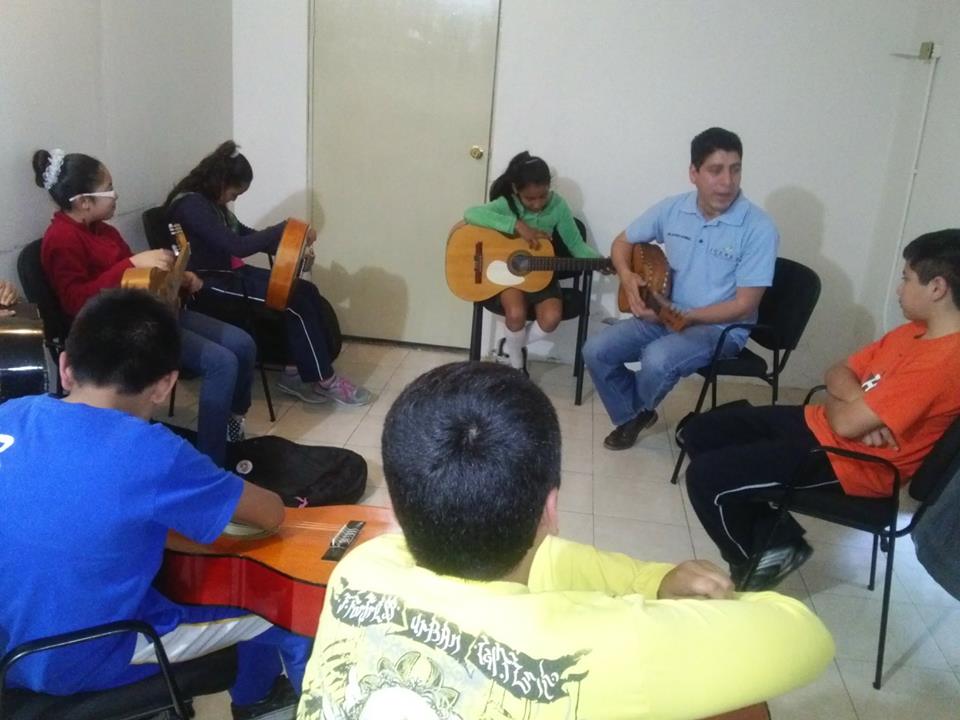 Se imparten clases de Guitarra y Canto, y contamos con una asistencia de 103 niños a la semana.
SECRETARÍA DE DESARROLLO SOCIAL
41
Acciones de Abril
Manualidades 

Bailoterapia Adulto y Kids

Clases de Guitarra

Servicio de Enfermería

Canalización  de personas a la Bolsa de Trabajo de la Dirección de Concertación Social.
SECRETARÍA DE DESARROLLO SOCIAL
42
DIRECCIÓN DEL INSTITUTO DE LA JUVENTUD
C.EDUARDO SANCHEZ DE LA GARZA
Inicio de Platicas de Desarrollo Humano

Somos Hip-Hop

Clases de Parkour

Clases de Skate Boarding

Clases de Grafitti

Clases de Batucada
SECRETARÍA DE DESARROLLO SOCIAL
43
Desarrollo Humano
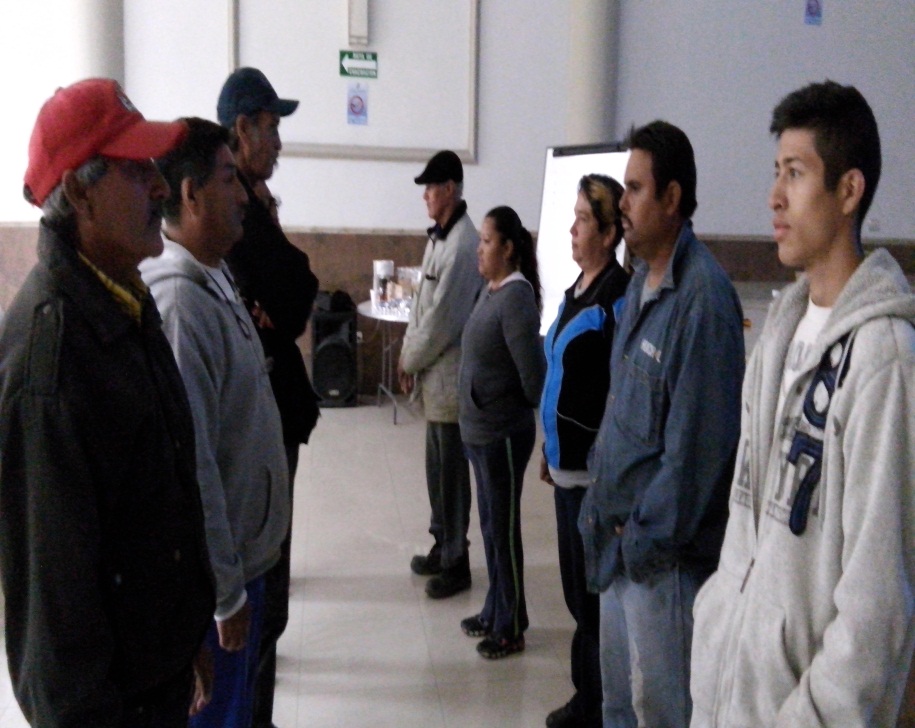 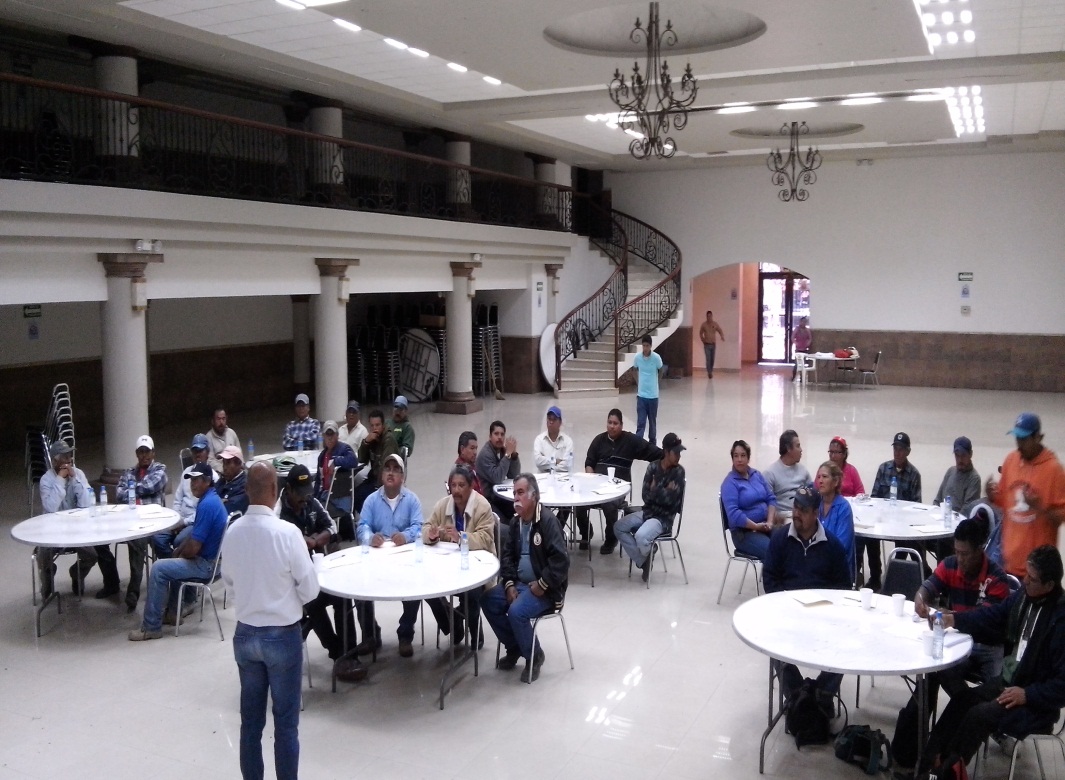 El día 3, 11 y 19 de marzo se llevó a cabo la impartición del
Taller “Proyecto de Vida” a 40  empleados de servicios
públicos.
SECRETARÍA DE DESARROLLO SOCIAL
44
Participación de la Batucada
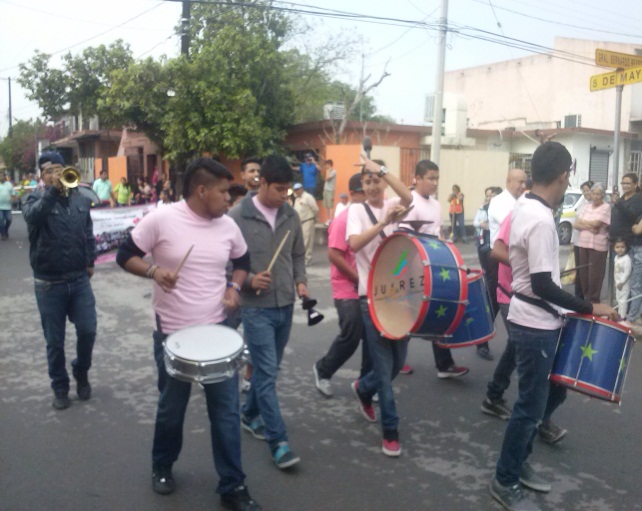 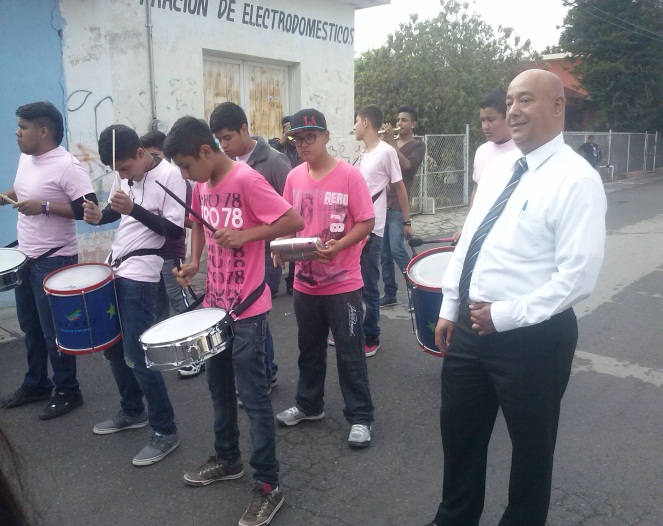 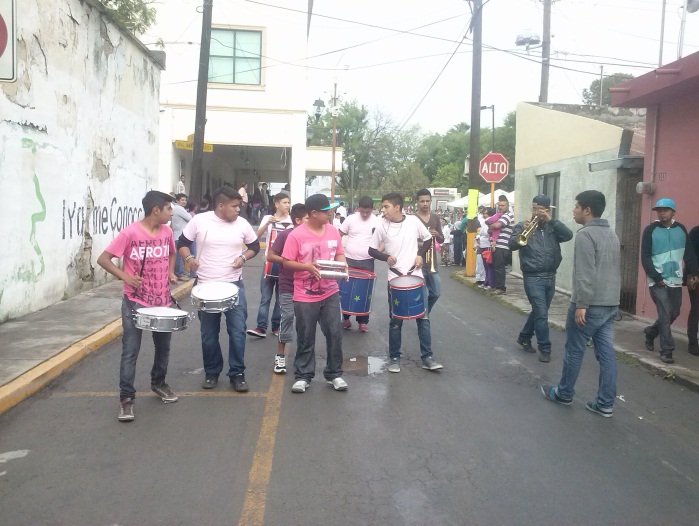 Participación de la Batucada del Instituto de la Juventud Juarense en el desfile de primavera el día 21 de Marzo de 2014, del municipio de Cd Benito Juárez N.L.
SECRETARÍA DE DESARROLLO SOCIAL
45
Somos Hip-Hop
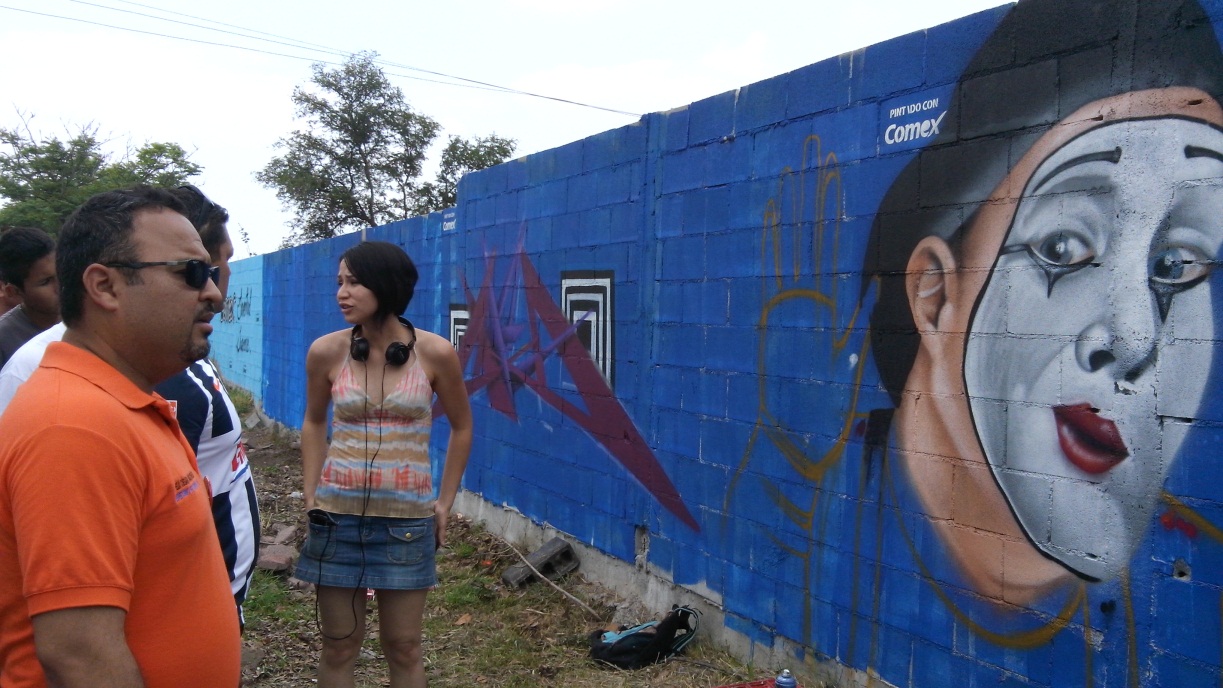 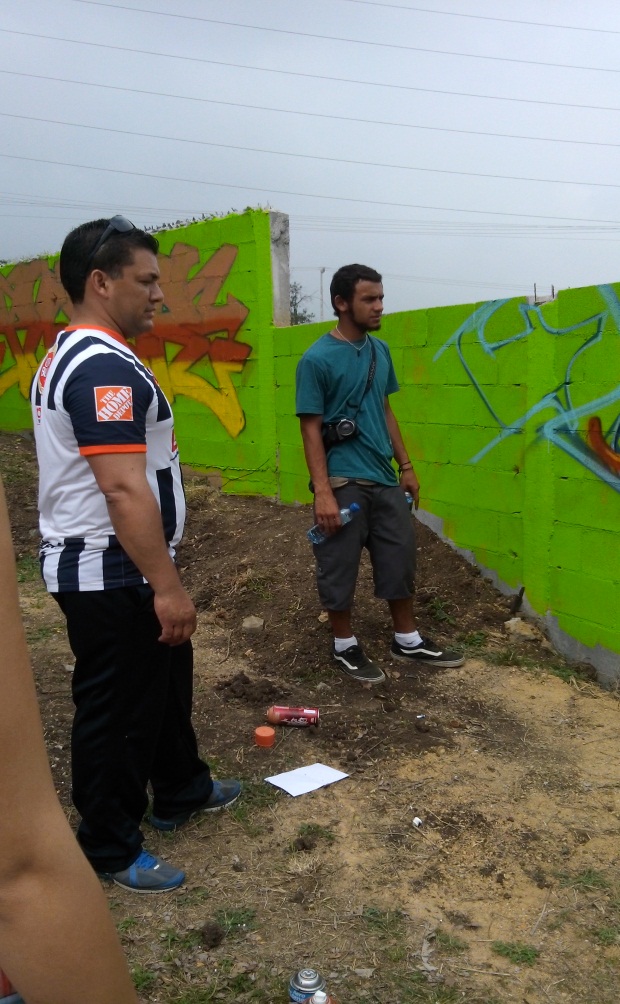 El día 23 de marzo se llevo a cabo el evento de «Somos
Hip-hop» en el Recreativo Magdalena en donde el Instituto
de la Juventud participo
SECRETARÍA DE DESARROLLO SOCIAL
46
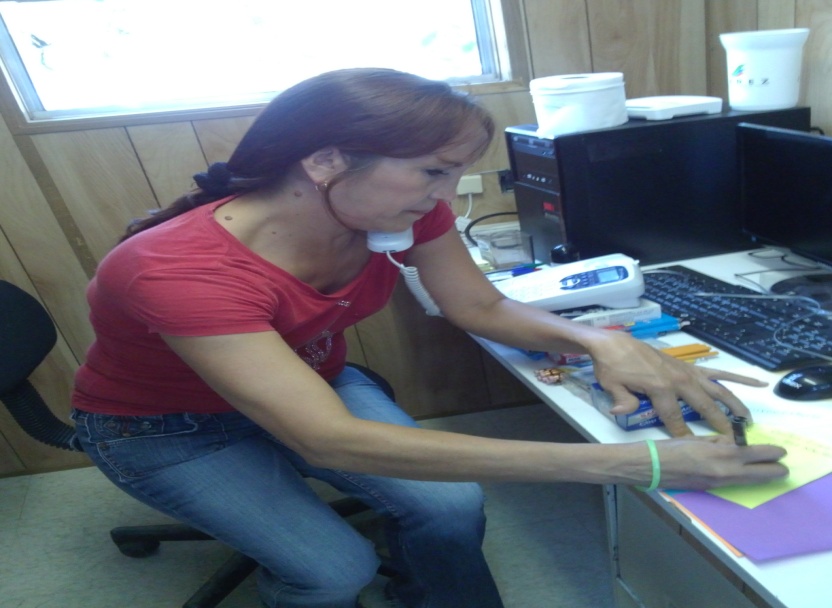 Clases de Parkour
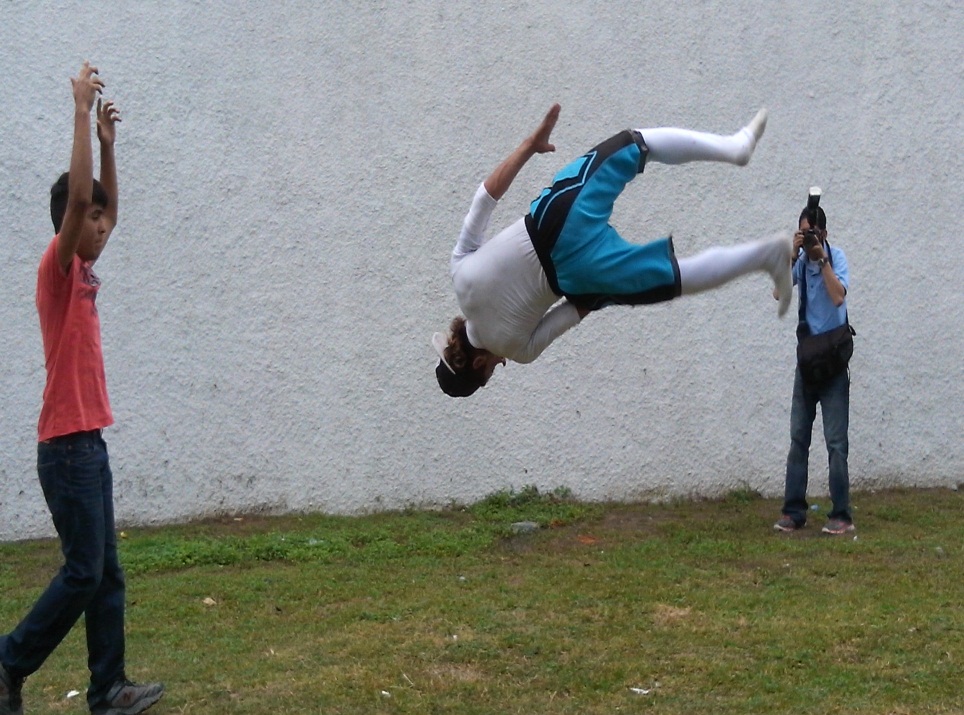 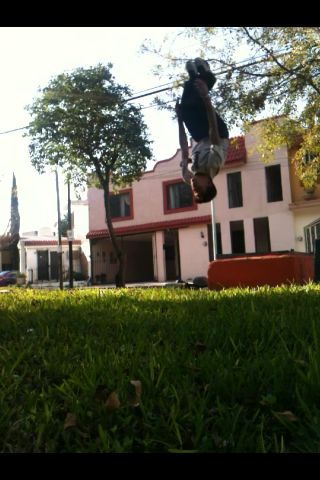 Clases de Parkour los lunes, miércoles y viernes de 2pm a 4pm en la Unidad Deportiva.
SECRETARÍA DE DESARROLLO SOCIAL
47
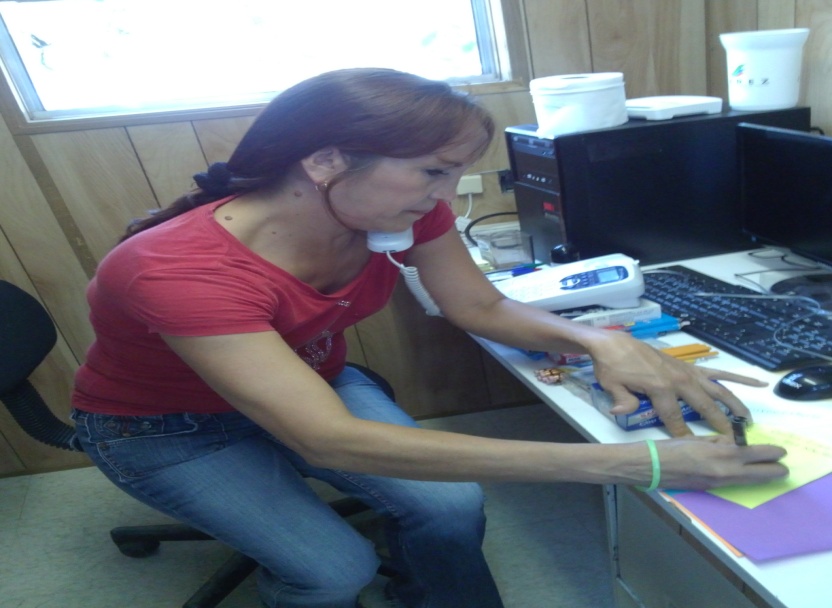 Clases de Skate Boarding
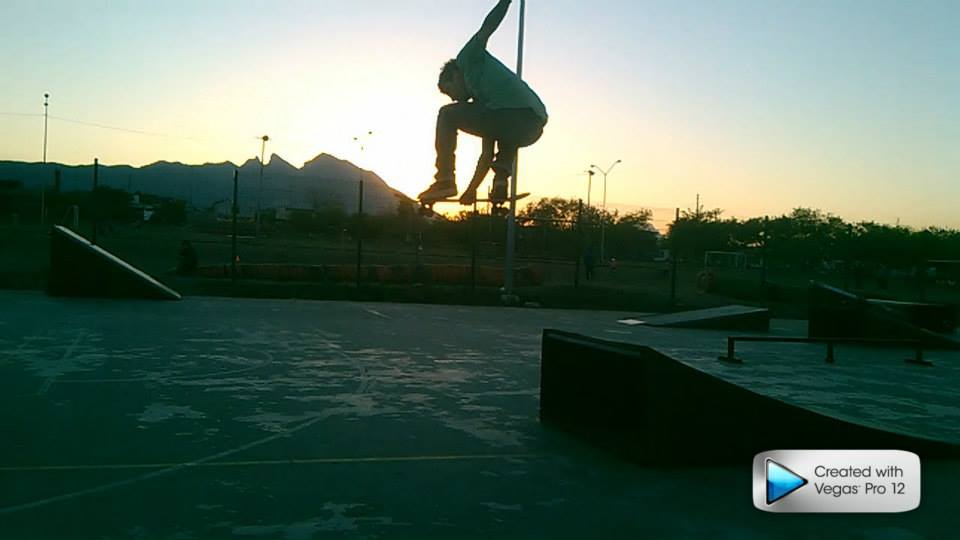 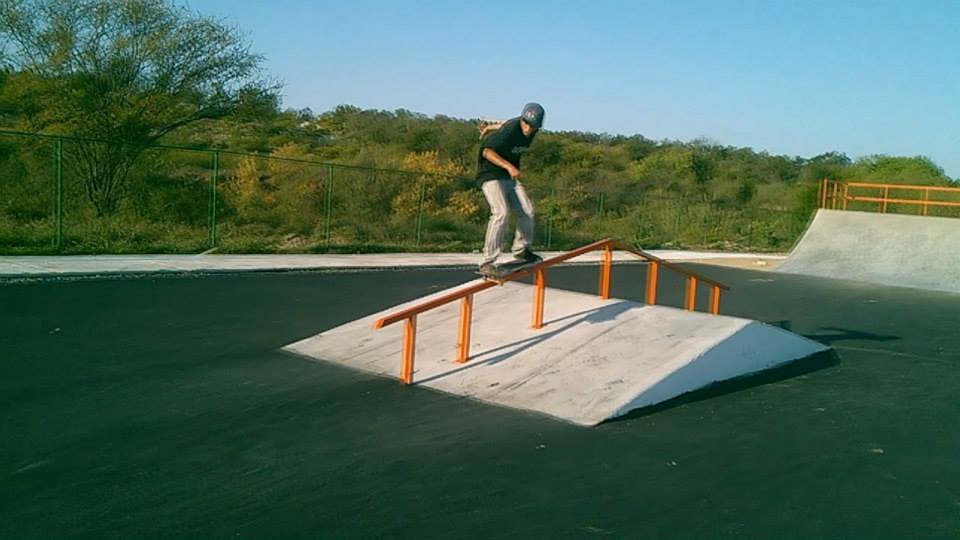 Clases de Skate Boarding, jueves y viernes de 4pm a 6pm en la Unidad Deportiva.
SECRETARÍA DE DESARROLLO SOCIAL
48
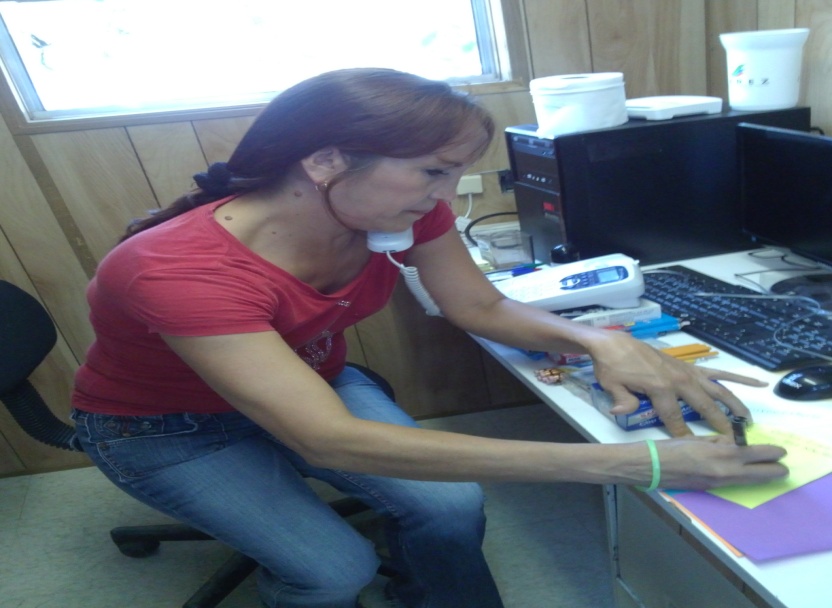 Clases de Grafiti
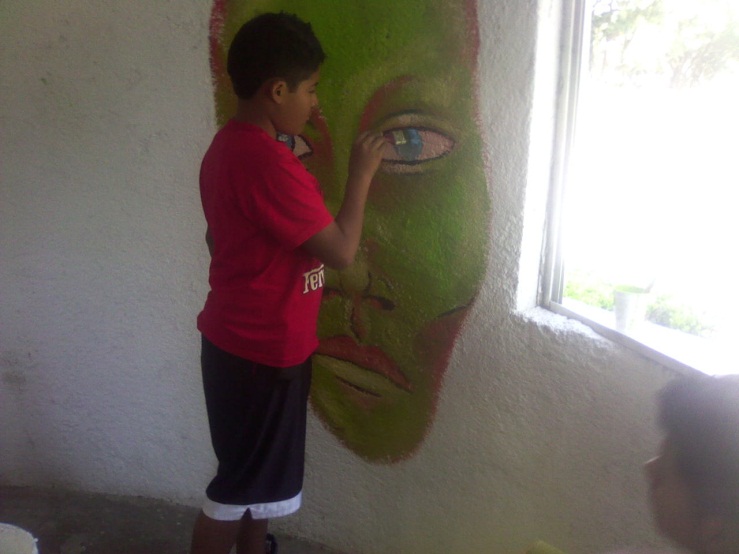 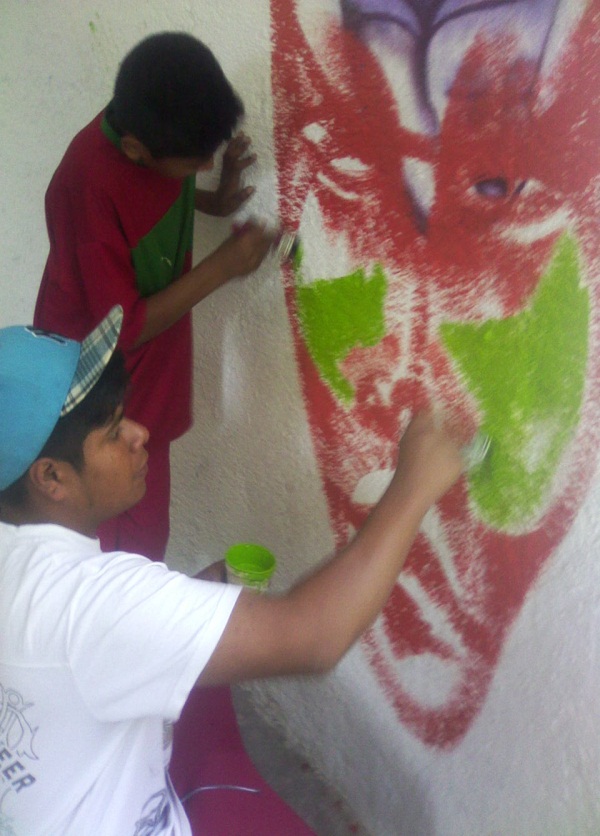 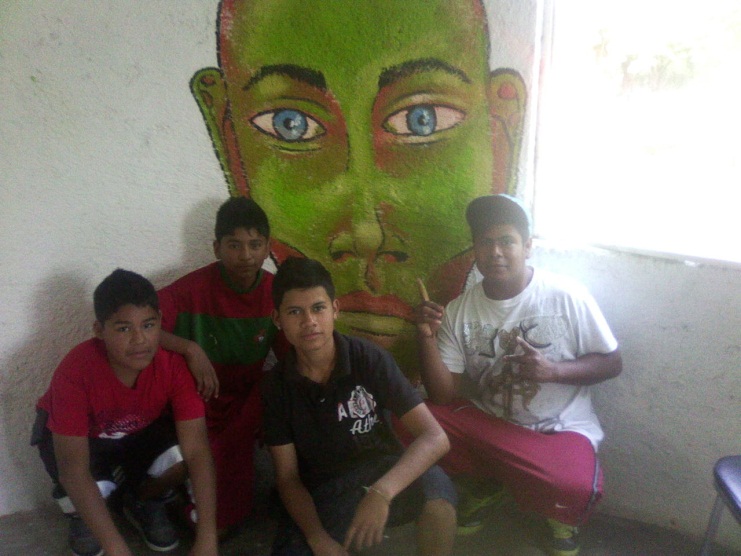 Clases de Grafiti, sábados y domingos de 2 pm a 4 pm en el Recreativo Magdalena.
SECRETARÍA DE DESARROLLO SOCIAL
49
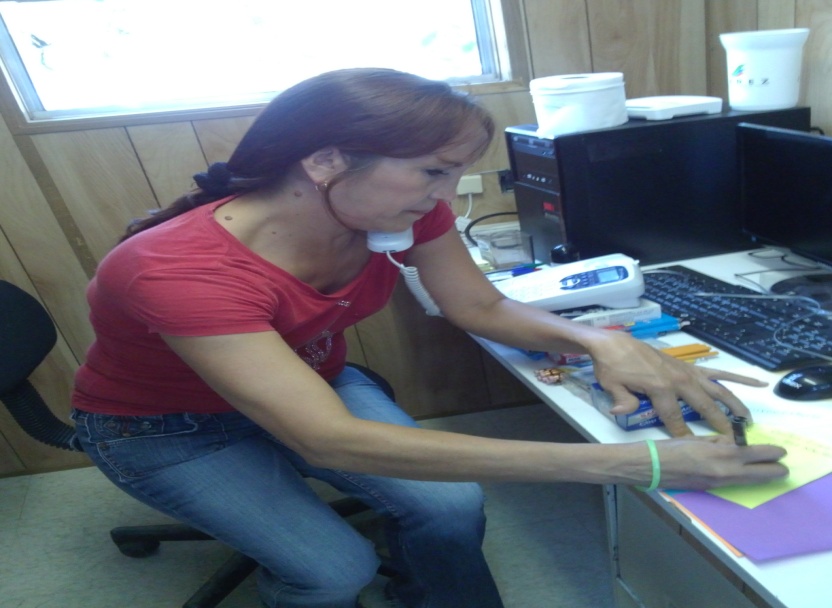 Clases de batucada
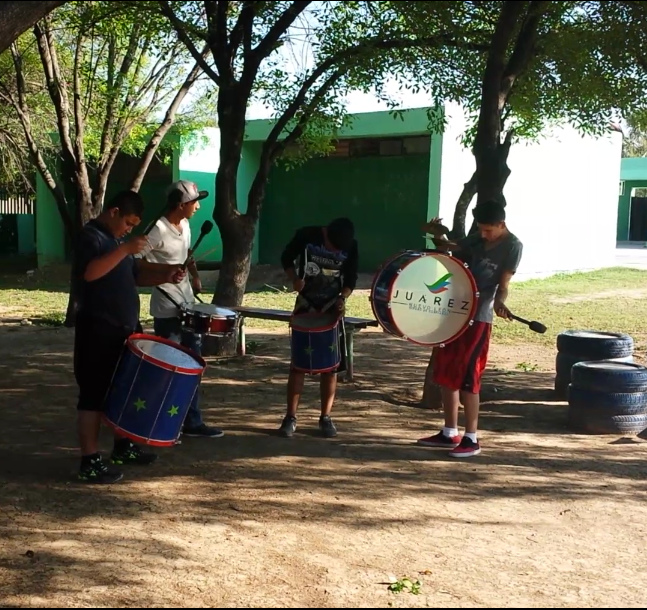 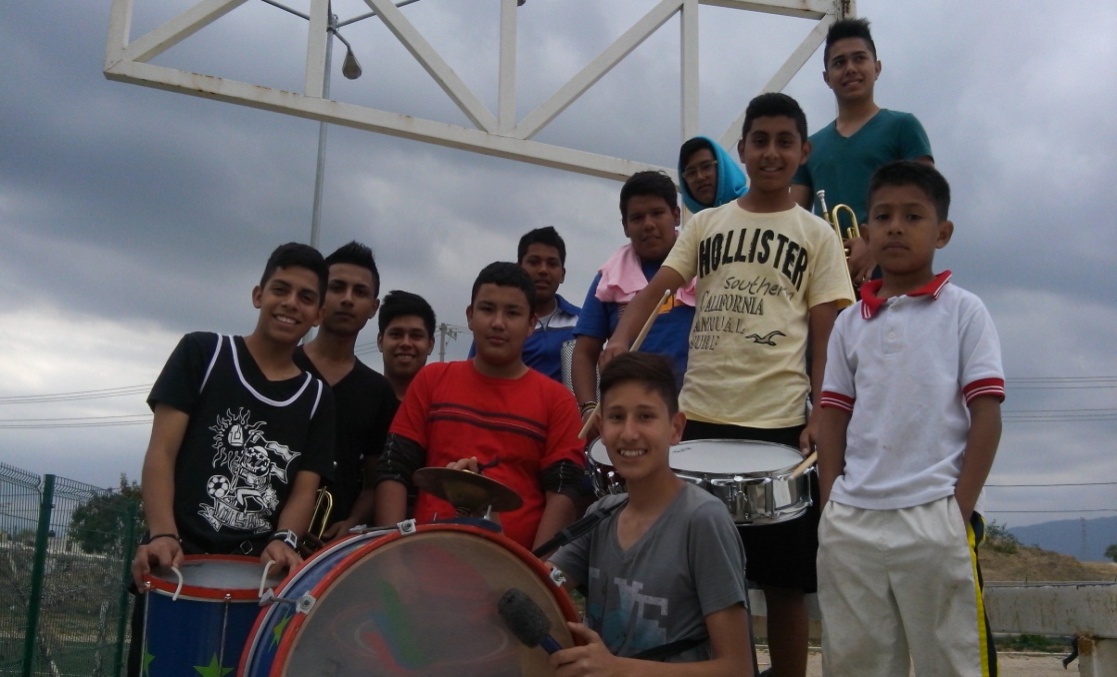 Clases de batucada, miércoles y viernes de 3:00 pm a 5:00 pm en las instalaciones de la Unidad Deportiva.
SECRETARÍA DE DESARROLLO SOCIAL
50
Acciones de Abril
1.- Clases de Grafiti

2.- Clases de Batucada

3.- Clases Parkour

4.- Clases de Skate

5.- Visita al Colegio San Patricio el 30 de Abril, al Festival del Día del Niño.
SECRETARÍA DE DESARROLLO SOCIAL
51
DIRECCIÓN DEPORTES
LIC. IGNACIO ESQUIVEL AREVALO
Torneo Relámpago de Deporte Adaptado.

 Inauguración del Recreativo Magdalena

Torneo de Softbol inter-municipal.

Premiación de Torneo de Softbol Varonil 

Brigadas Deportivas.
SECRETARÍA DE DESARROLLO SOCIAL
52
25 DE MARZO TORNEO RELAMPAGO DE FUTBOL DE DEPORTE ADAPTADO, SE LLEVARA ACABO EN LA UNIDAD DEPORTIVA “BENITO JUAREZ” 

 (Se cambio la fecha por cuestiones climatológicas para el día Lunes 31 de marzo del presente año)
53
SECRETARÍA DE DESARROLLO SOCIAL
22 de marzo inauguración del recreativo doña magdalena, donde se promovieron diversas actividades, atendiendo un aforo de 200 personas
INAUGURACIÓN DE RECREATIVO MAGDALENA
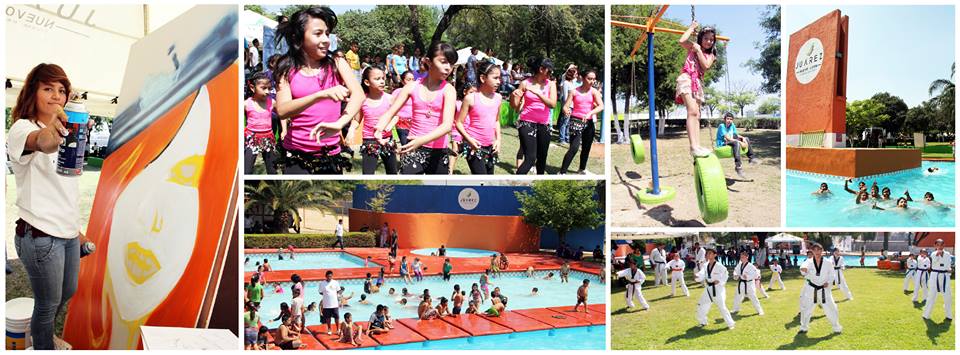 SECRETARÍA DE DESARROLLO SOCIAL
54
Torneo de softbol Inter-Municipal
Inicio del Torneo de softbol inter-municipal  varonil se llevara                a cabo en la unidad deportiva “José Martin García”
  
      Iniciara el viernes 28 de marzo a partir de las 6:00 pm
SECRETARÍA DE DESARROLLO SOCIAL
55
Premiación del Torneo de Softbol Varonil
Categoría libre nocturno en la  Unidad Deportiva “José Martin  García Niño”

Se realizo el viernes 7 de marzo a las 7:00 pm el cual asistieron un aforo de 60 personas
SECRETARÍA DE DESARROLLO SOCIAL
56
Torneo de futbol soccer inter-municipal
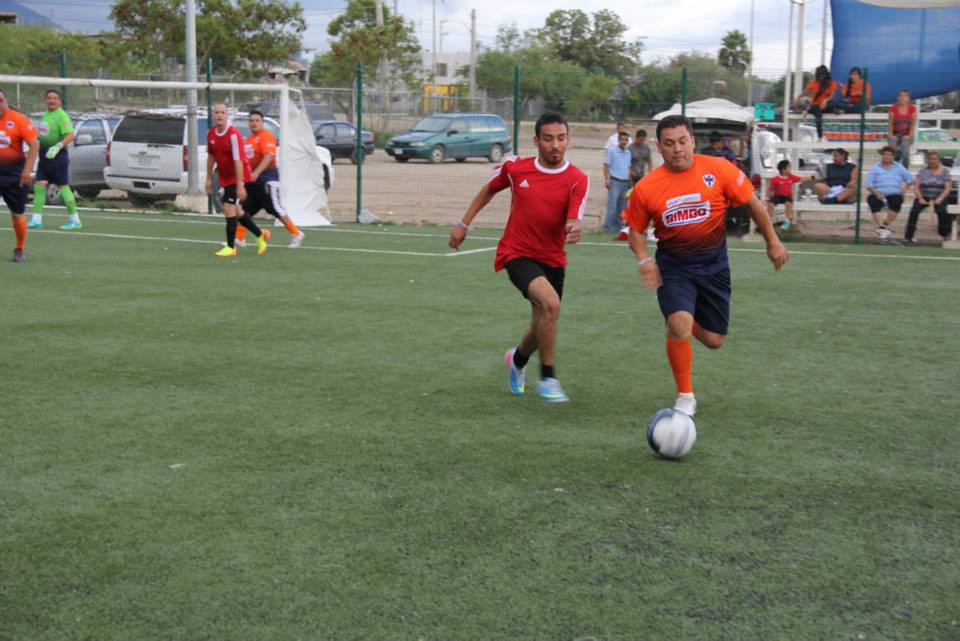 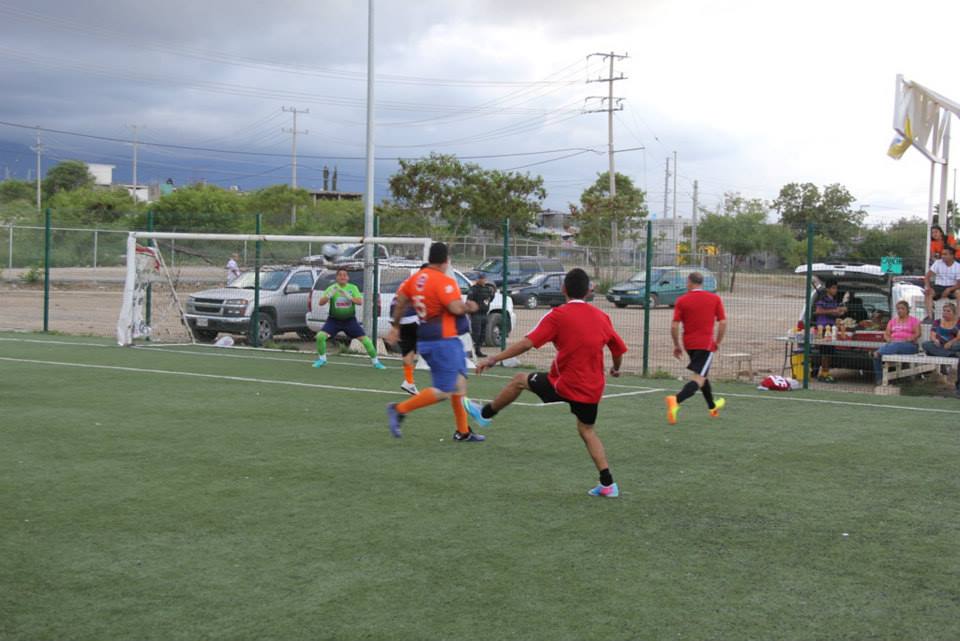 Inició el lunes 24 de marzo del Torneo de futbol soccer inter-municipal femenil y  varonil, en la unidad deportiva “Benito Juárez”  (campos de futbol 7 sintético en donde contamos con un registro de 12 equipos varonil y 4 equipos femeniles)
SECRETARÍA DE DESARROLLO SOCIAL
57
Acciones de Abril
Juegos de preparación de menores de la selección de Juárez en futbol soccer en la rama varonil y femenil , los cuales se enfrentaran con equipos de Cadereyta.

Se realizara evento masivo de bailoterapia en la unidad deportiva “Benito Juárez” donde se espera una asistencia  aprox. de 200 personas

Se llevara a cabo actividades permanentes en el recreativo Doña  Magdalena en toda la temporada vacacional. (Natación, Box, Futbol, Bailoterapia, Grafitti)
SECRETARÍA DE DESARROLLO SOCIAL
58
CONCLUSIONES
En el mes de Marzo , se cumplieron los compromisos por la Secretaría de Desarrollo Social, como también se diseñaron nuevos programas y acciones a las cuales nuestro compromiso es cumplirlas sin excepción, cada compromiso es una acción que se cumplirla en favor de los ciudadanos del municipio de Juárez N.L.
SECRETARÍA DE DESARROLLO SOCIAL
59